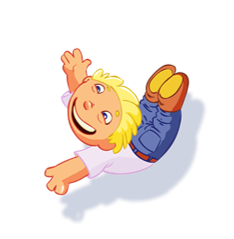 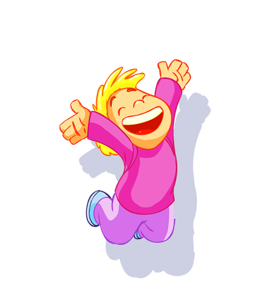 Chào mừng các con học sinh đến với tiết học hôm nay!
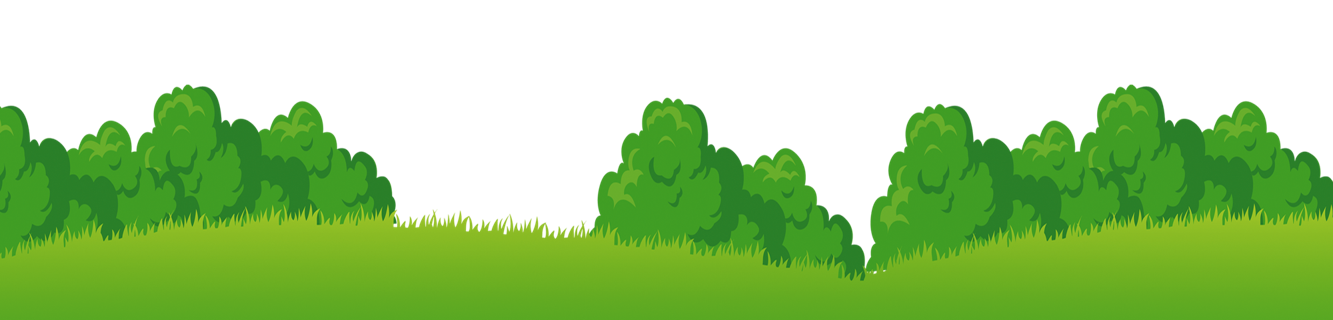 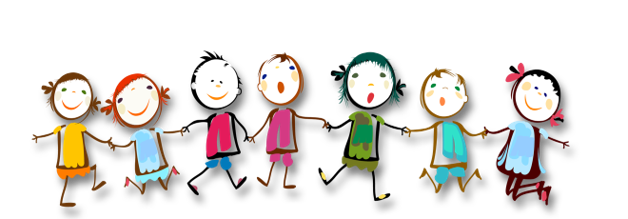 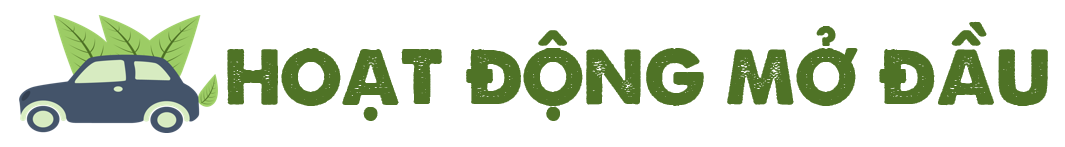 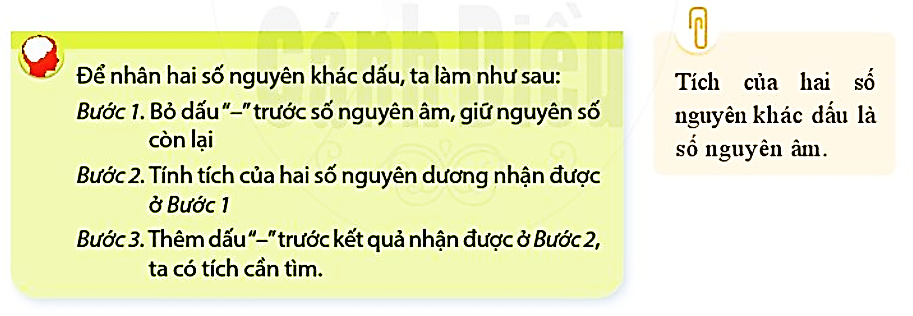 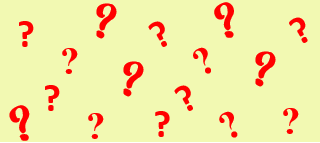 NHẮC LẠI NỘI DUNG TIẾT TRƯỚC
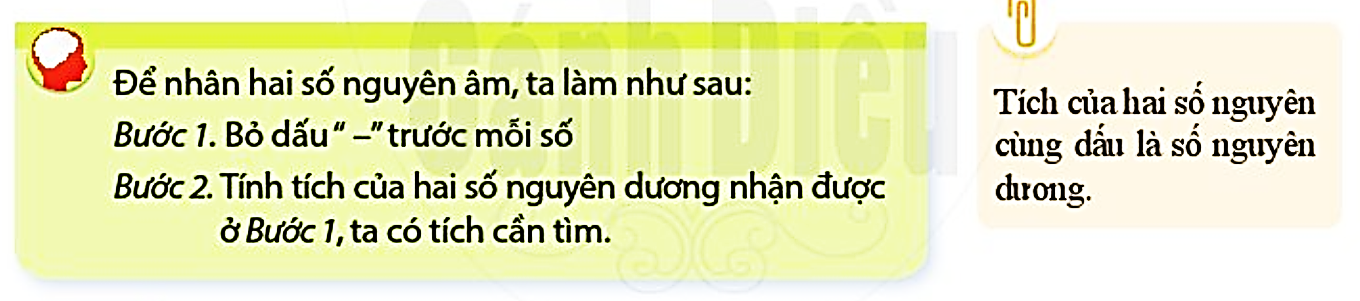 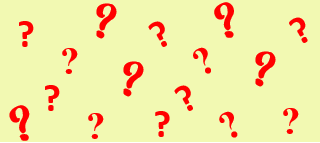 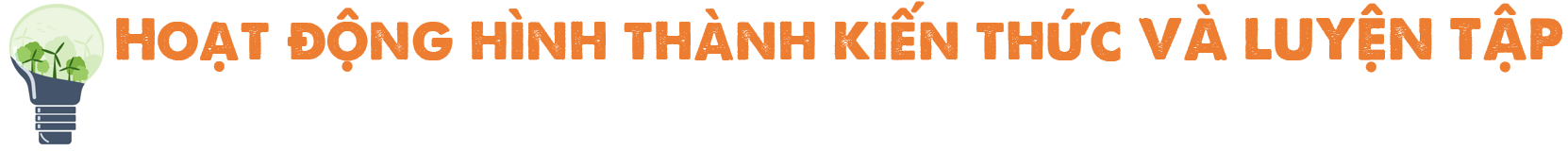 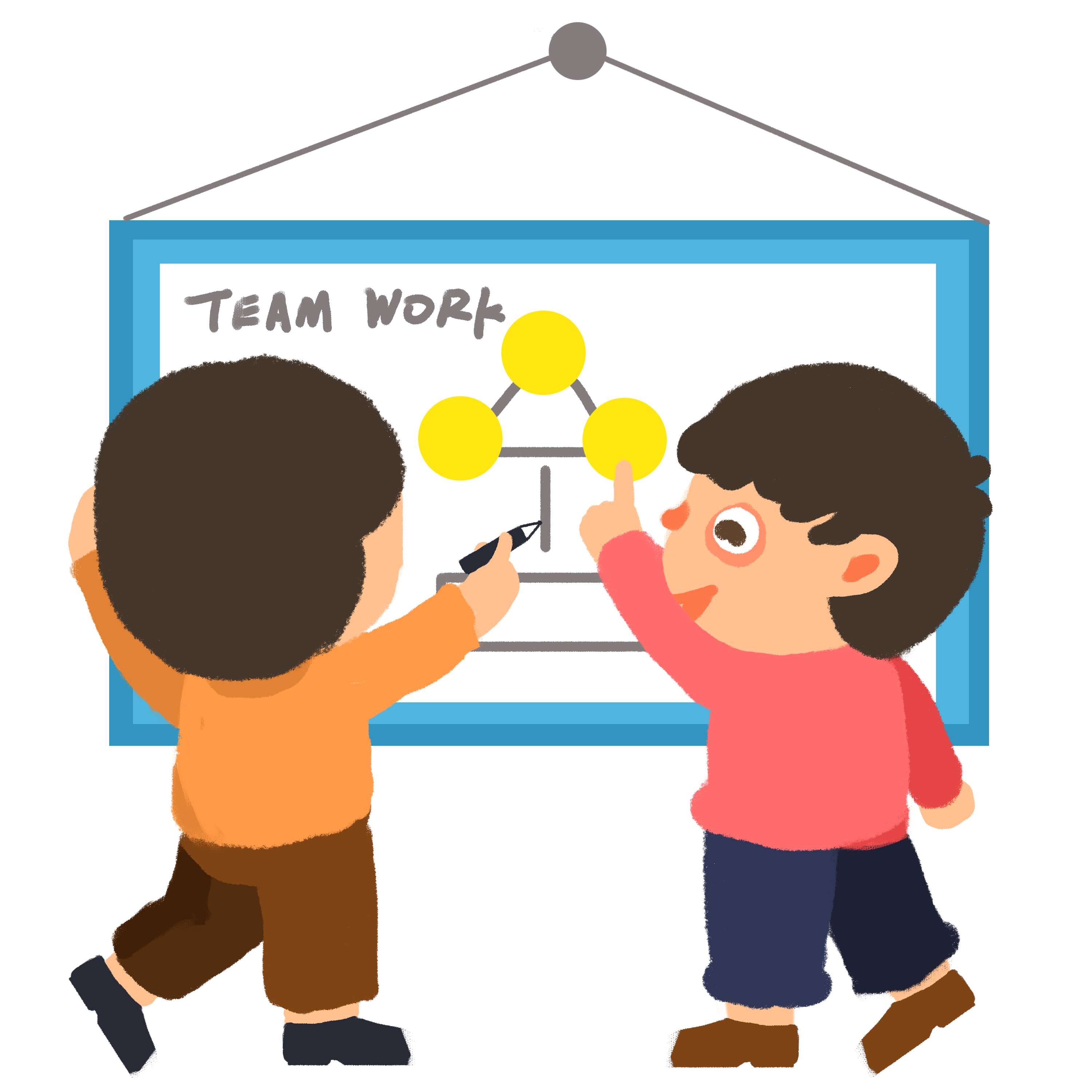 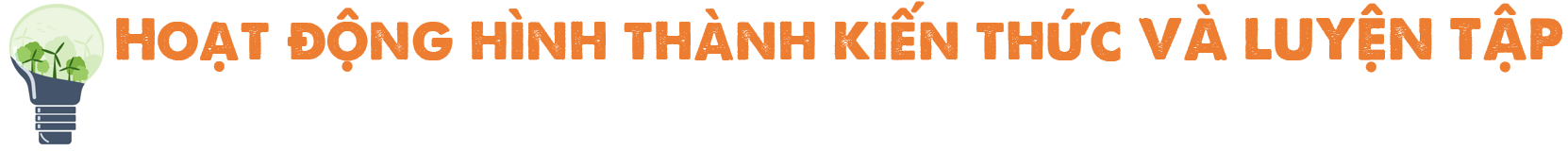 III. TÍNH CHẤT CỦA PHÉP NHÂN CÁC SỐ NGUYÊN
HOẠT ĐỘNG CẶP ĐÔI
Tính và so sánh kết quả:
3
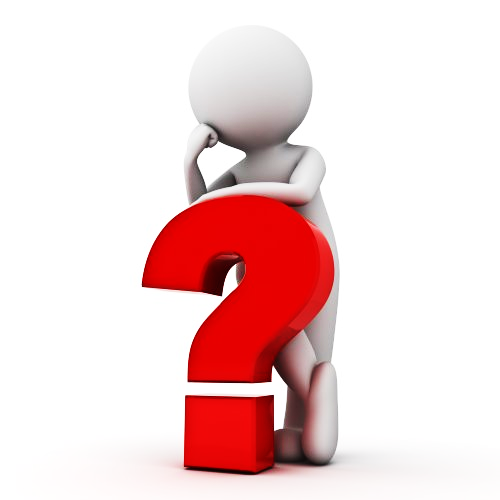 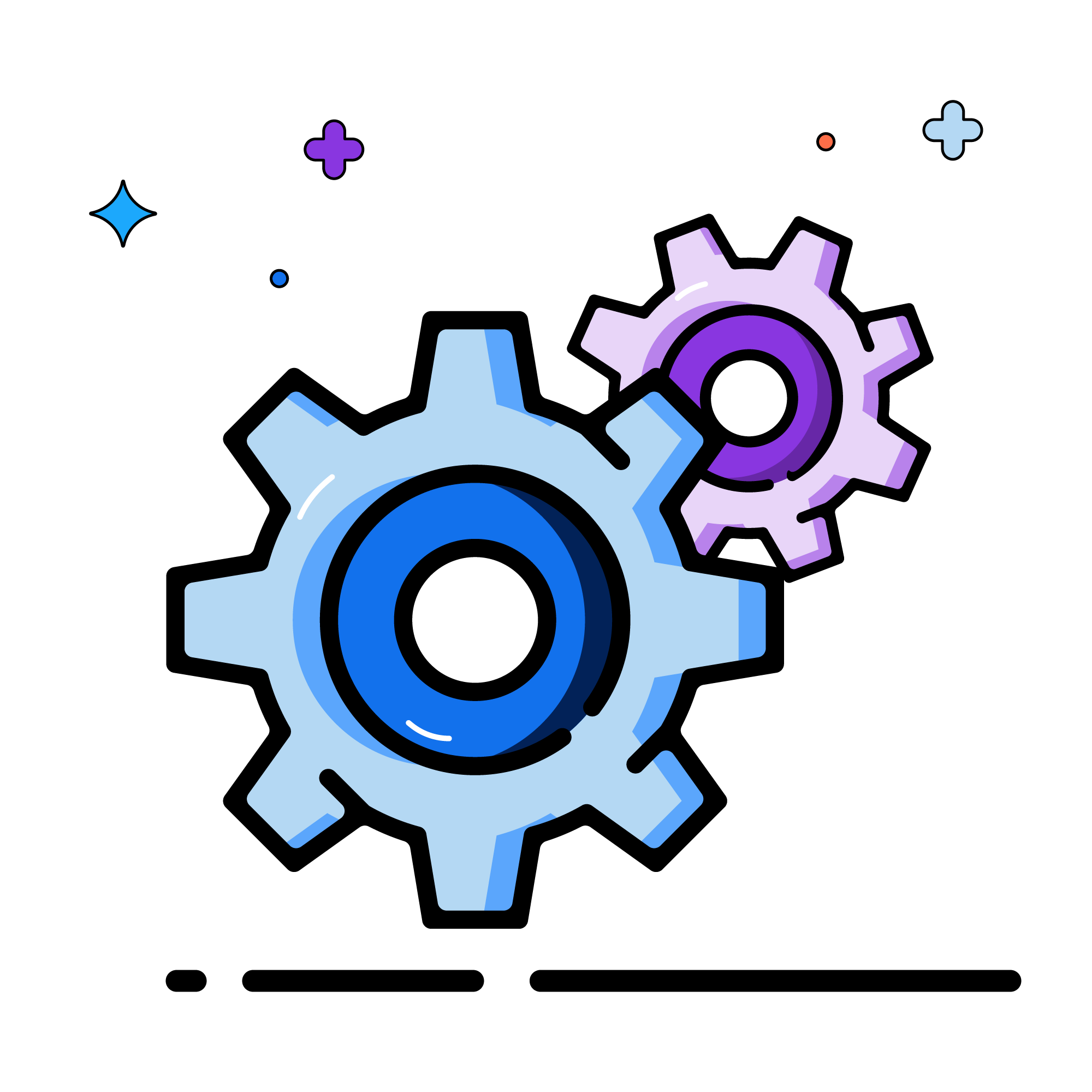 Em hãy dự đoán và phát biểu các tính chất của phép nhân các số nguyên.
[Speaker Notes: - HS lên bảng trình bày, nhận xét chéo, chữa trực tiếp.]
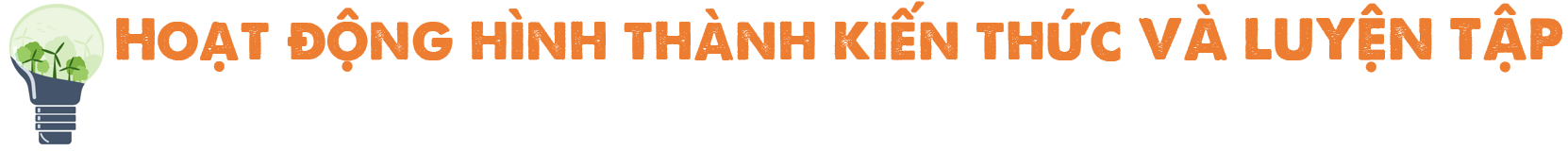 III. TÍNH CHẤT CỦA PHÉP NHÂN CÁC SỐ NGUYÊN
3
Các tính chất của phép nhân các số nguyên
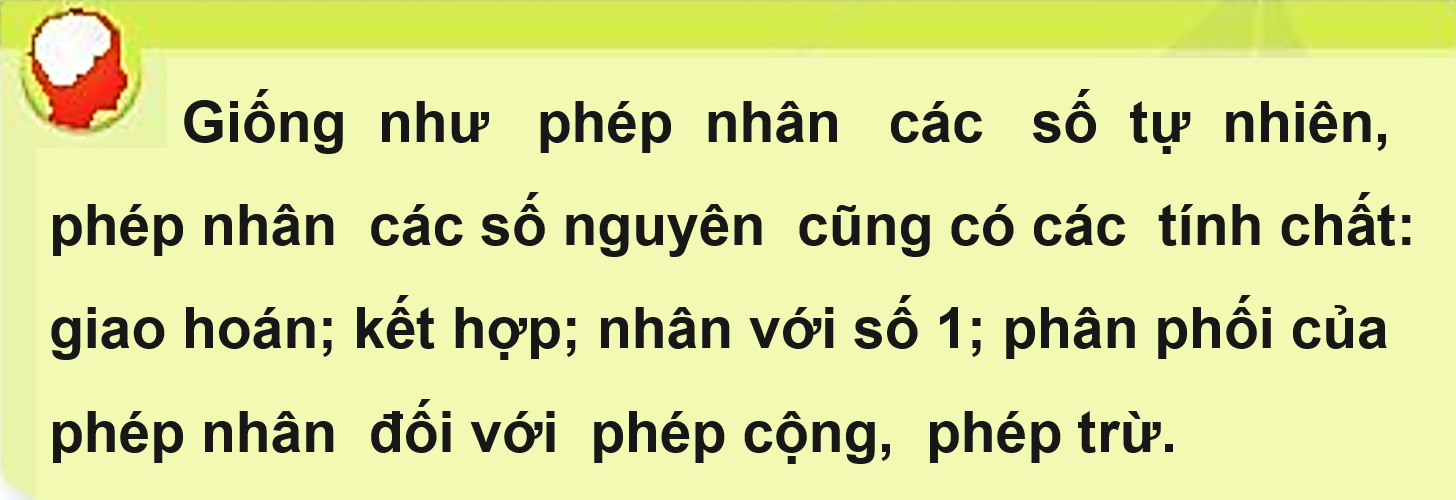 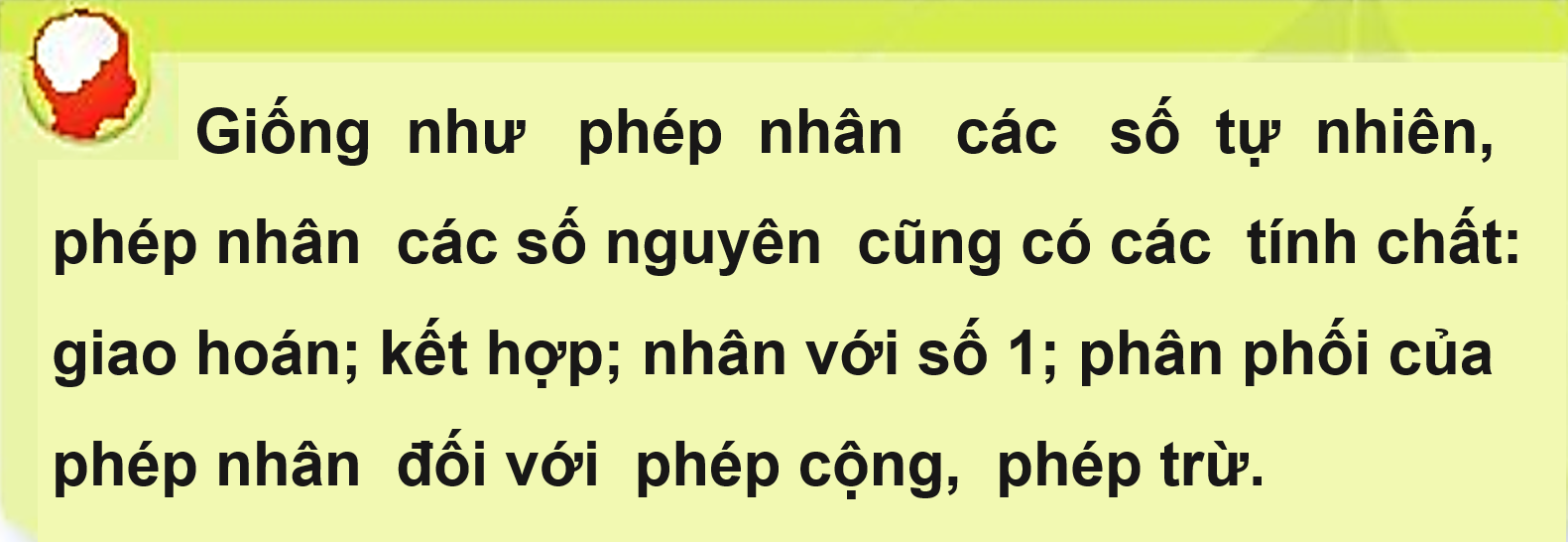 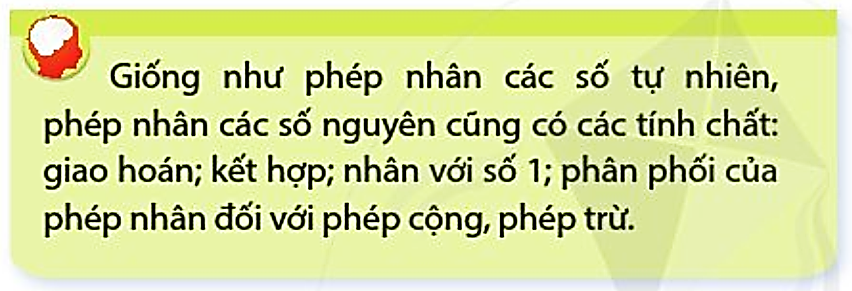 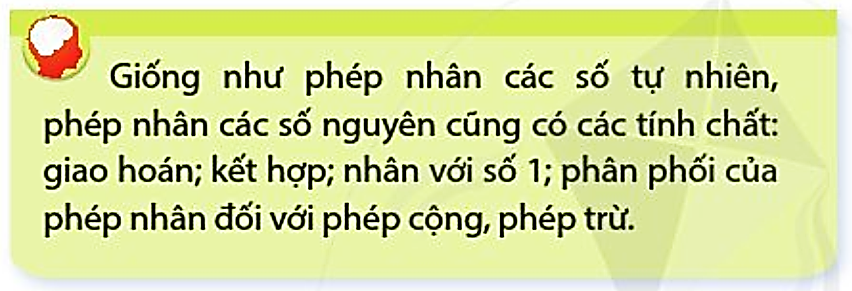 Giống  như   phép  nhân   các   số  tự  nhiên,
phép nhân  các số nguyên  cũng có các  tính chất:
giao hoán; kết hợp; nhân với số 1; phân phối của
phép nhân  đối với  phép cộng,  phép trừ.
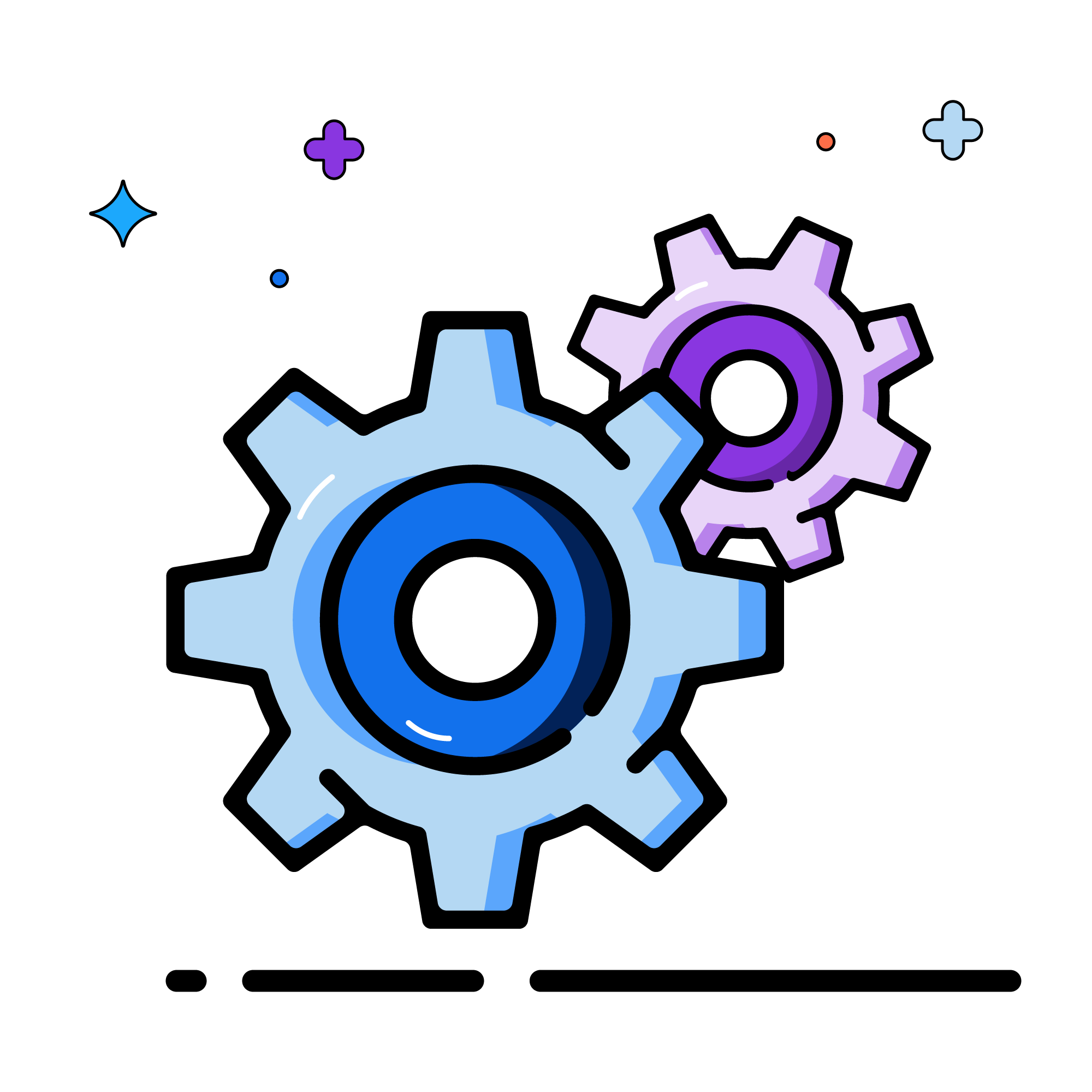 [Speaker Notes: - HS lên bảng trình bày, nhận xét chéo, chữa trực tiếp.]
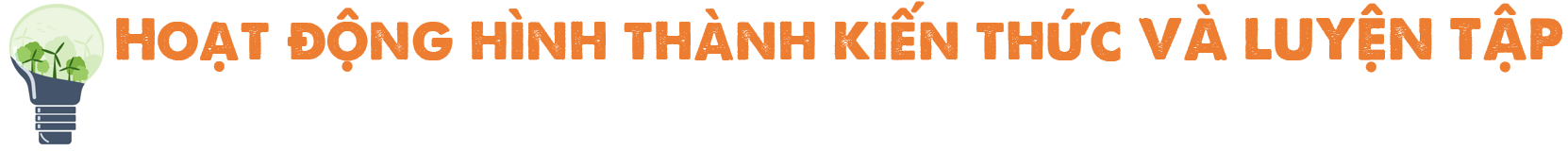 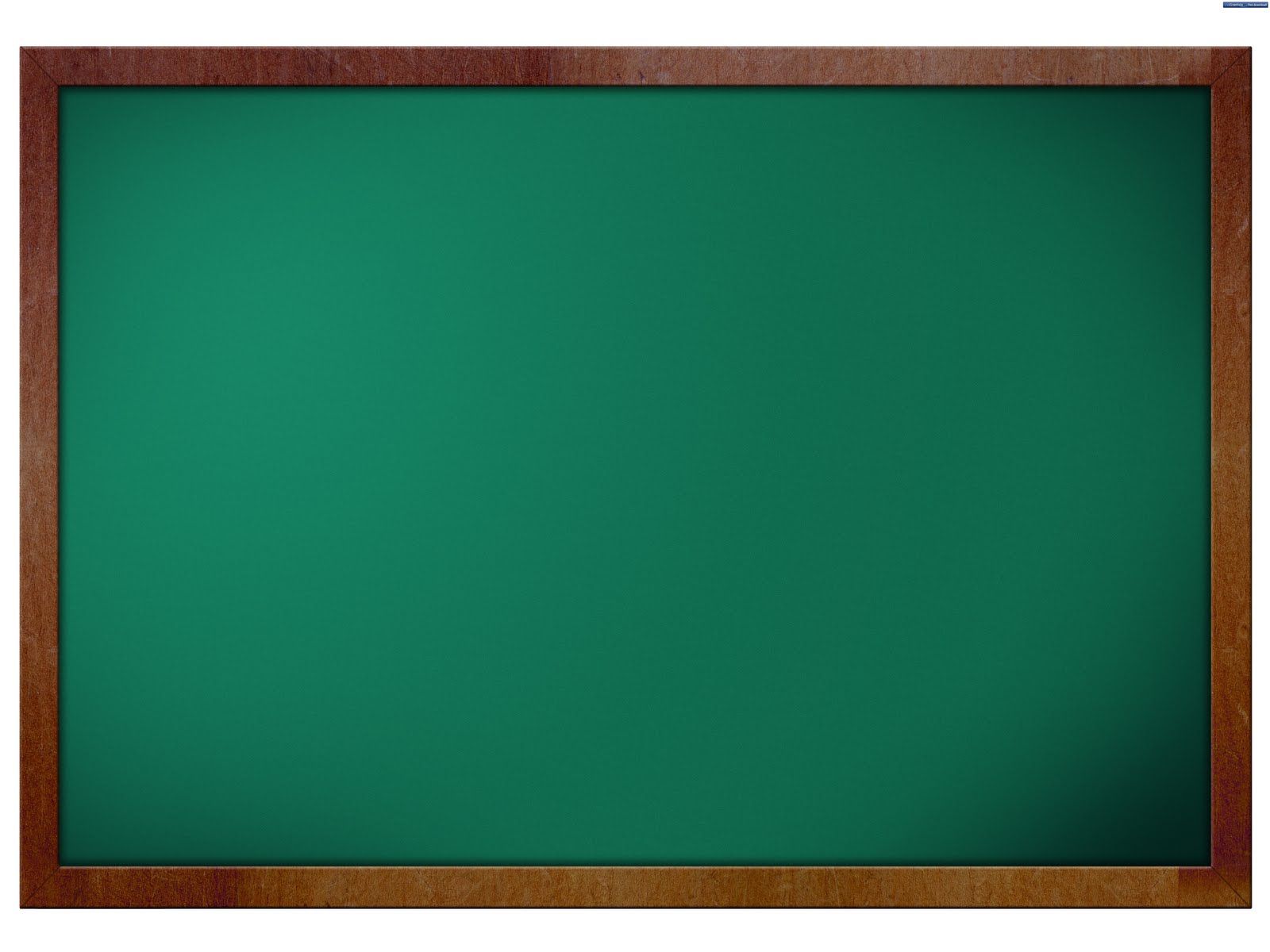 III. TÍNH CHẤT CỦA PHÉP NHÂN CÁC SỐ NGUYÊN
Các tính chất của phép nhân các số nguyên
3
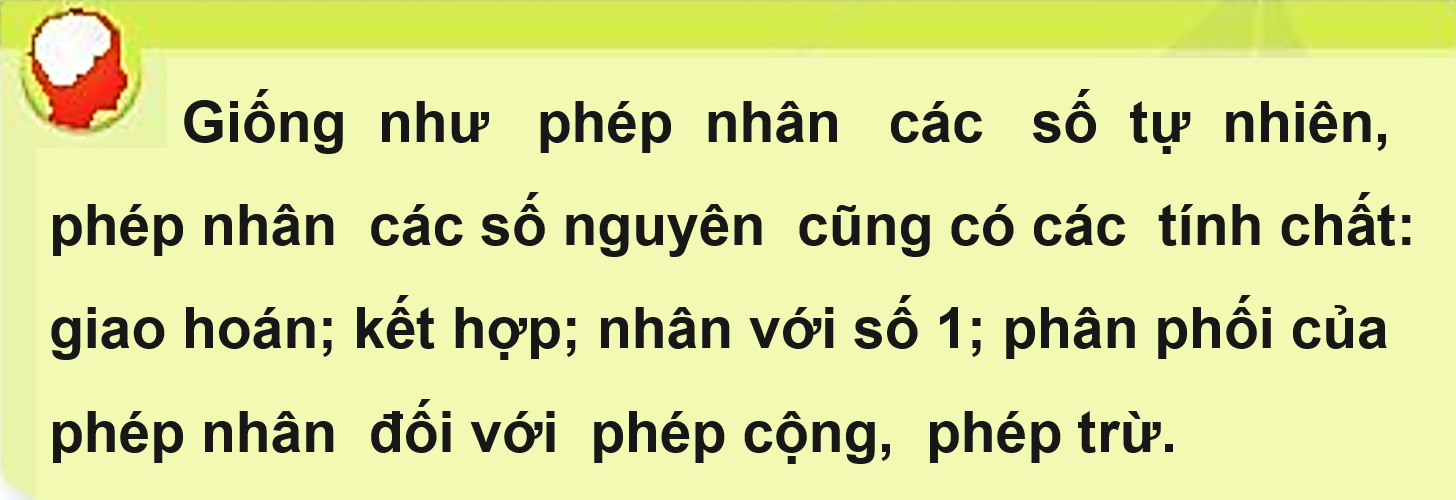 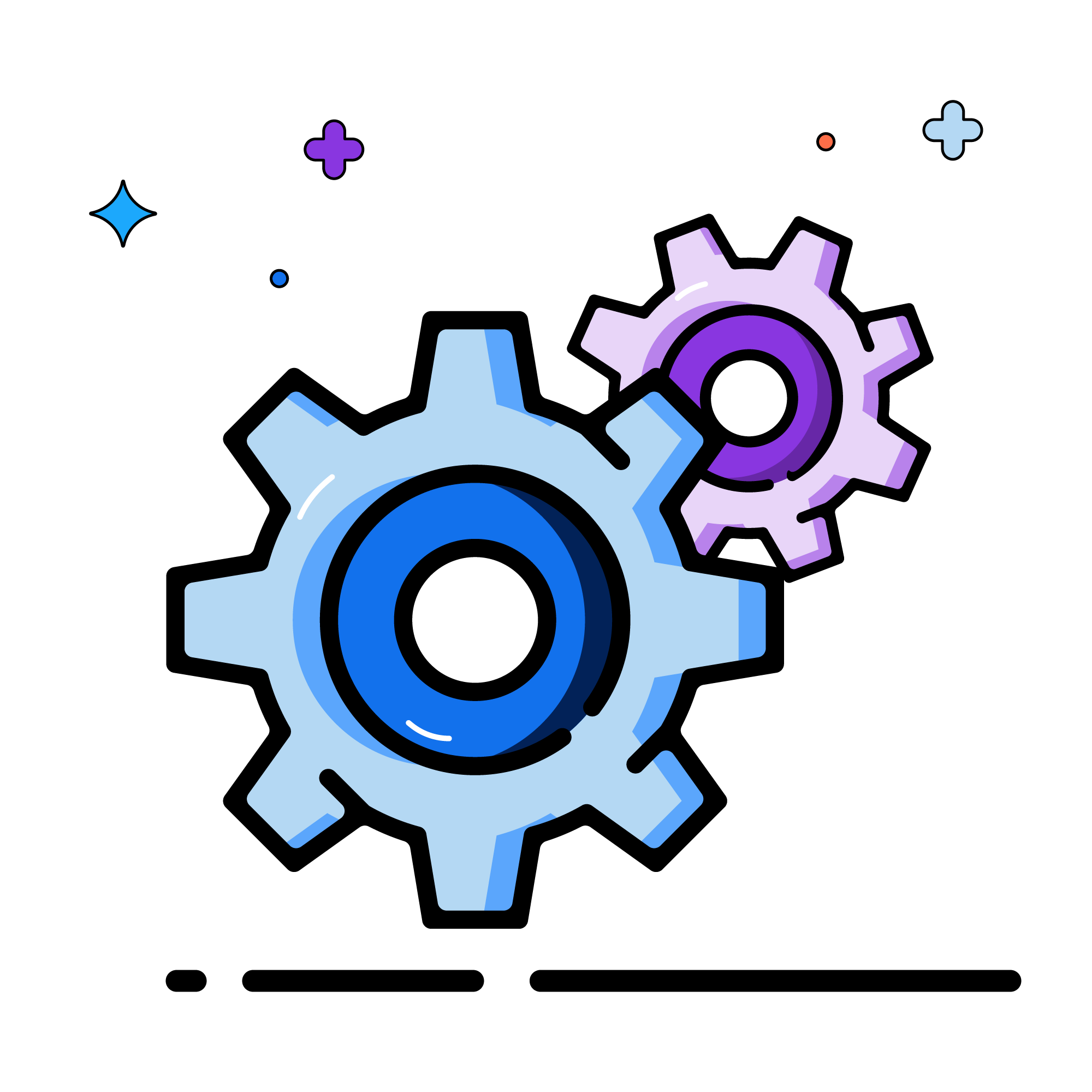 [Speaker Notes: Font theo SGK
- HS lên bảng trình bày, nhận xét chéo, chữa trực tiếp.]
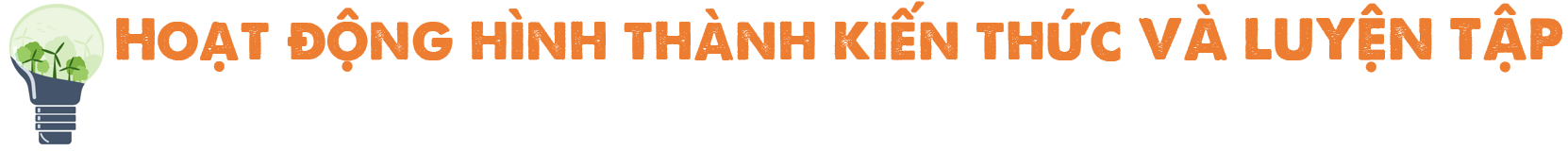 III. TÍNH CHẤT CỦA PHÉP NHÂN CÁC SỐ NGUYÊN
Các tính chất của phép nhân các số nguyên
3
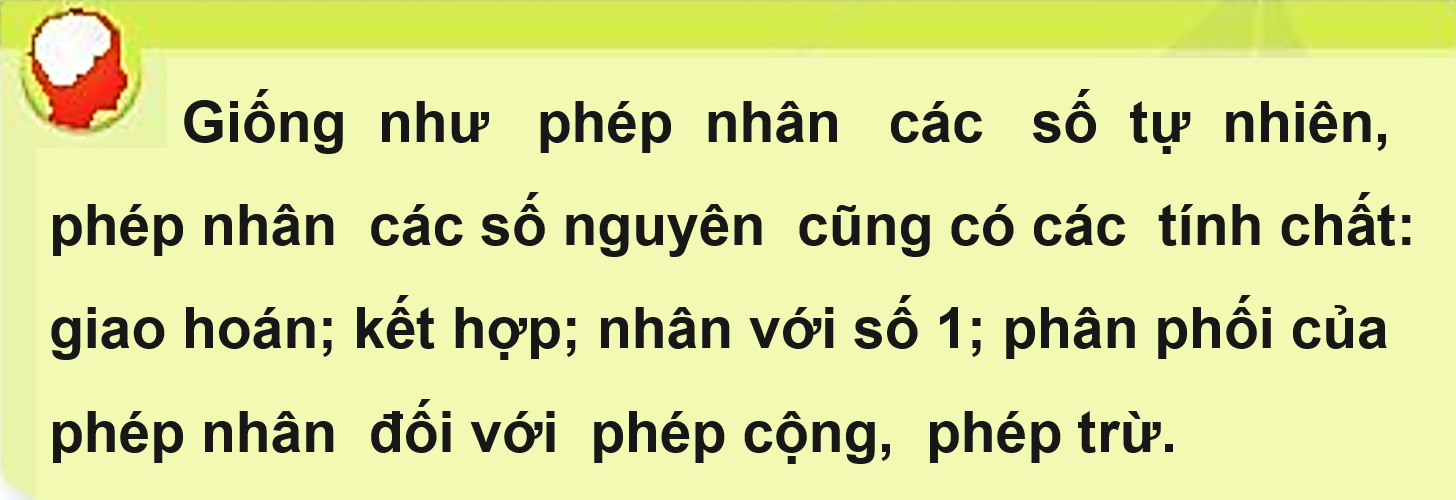 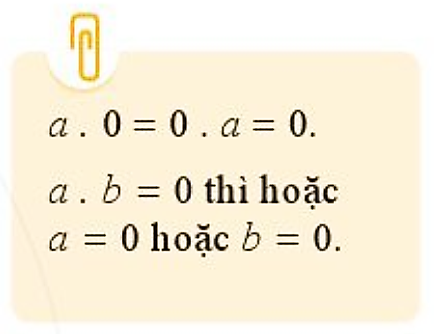 Lưu ý
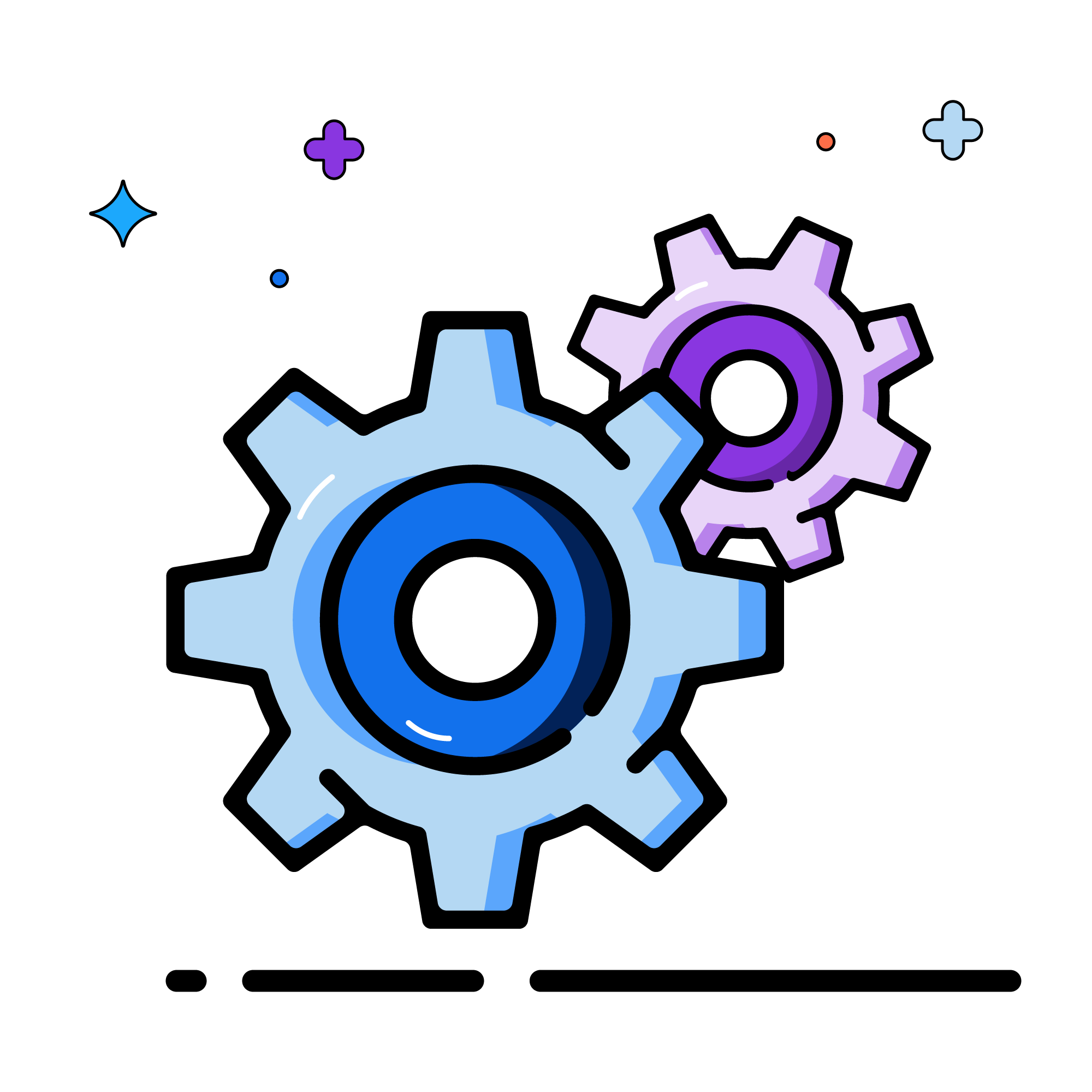 [Speaker Notes: Font theo SGK
- HS lên bảng trình bày, nhận xét chéo, chữa trực tiếp.]
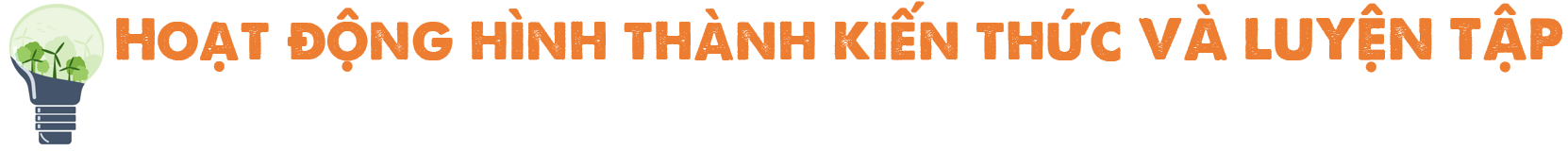 III. TÍNH CHẤT CỦA PHÉP NHÂN CÁC SỐ NGUYÊN
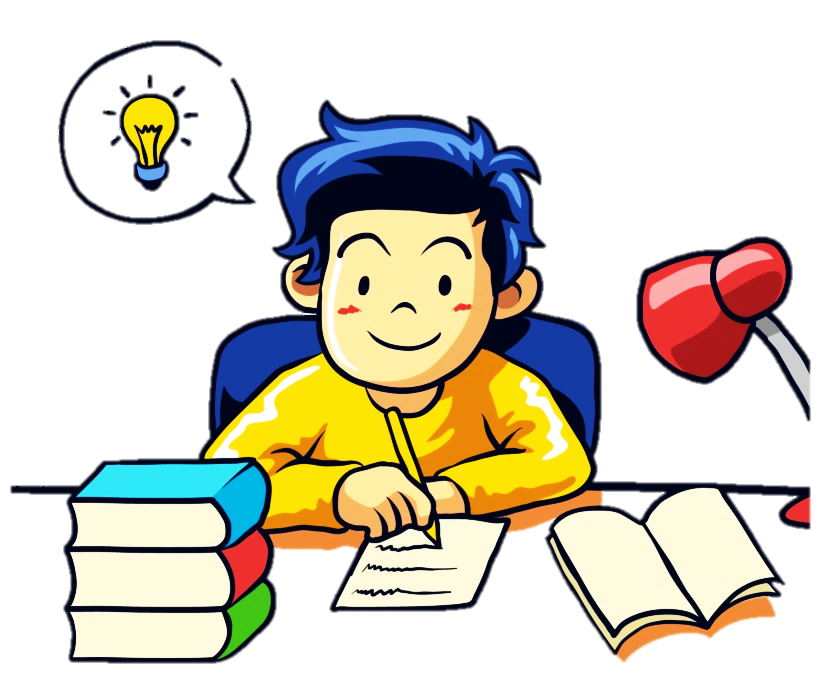 HOẠT ĐỘNG CÁ NHÂN
Làm Ví dụ 3, Luyện tập 3 SGK trang 85.
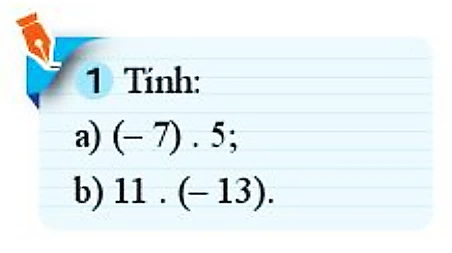 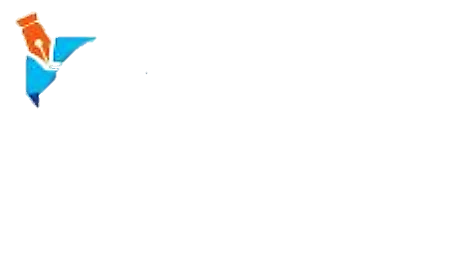 Ví dụ 3
Tính một cách hợp lí:
3
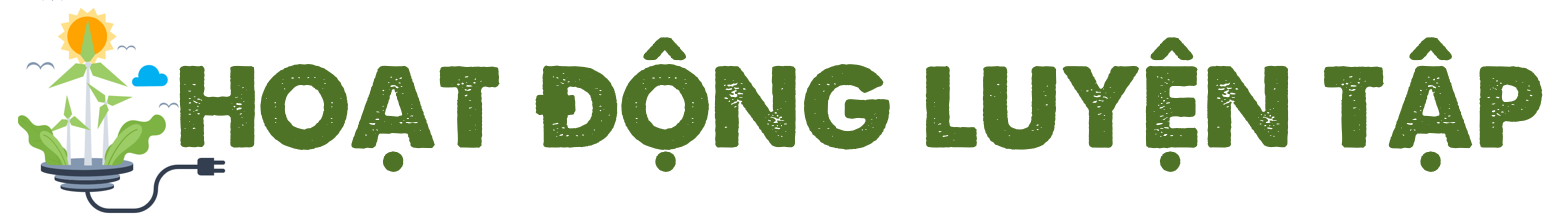 Tính một cách hợp lí:
[Speaker Notes: Font theo SGK
HS trình bày trên bảng, chữa trực tiếp sản phẩm, không trình chiếu đáp án]
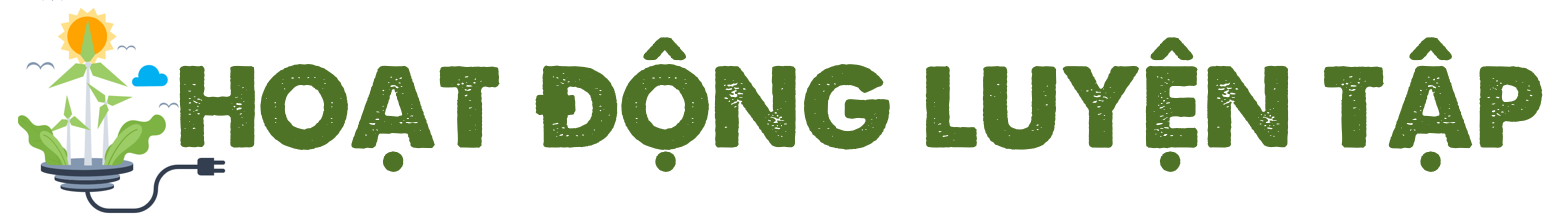 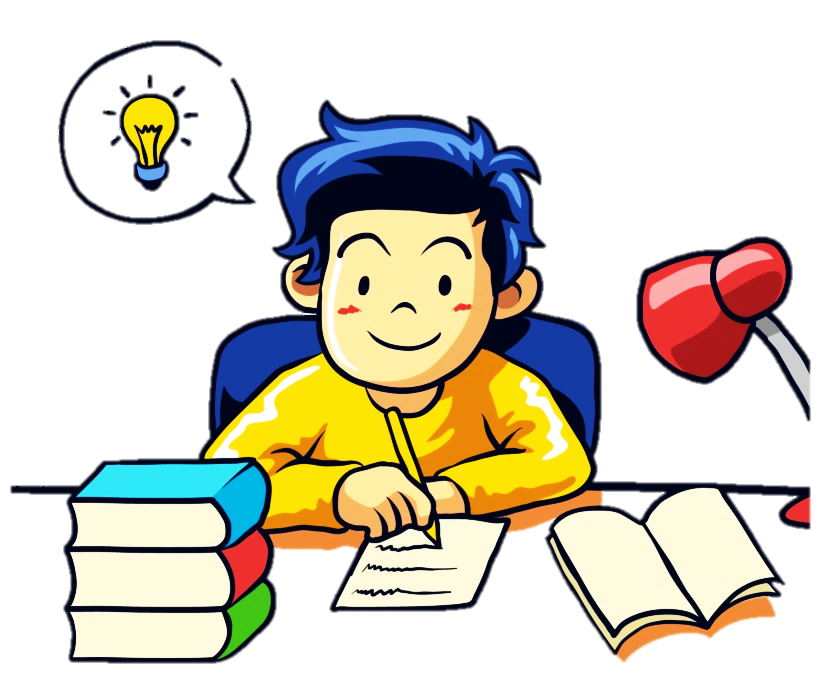 HOẠT ĐỘNG CÁ NHÂN
Dạng 1 : Điền số vào ô trống
Bài tập 2 SGK trang 82
BÀI TÂP
.
2.  Tìm số thích hợp ở       :
(xung phong đứng tại chỗ trả lời)
?
a
b
a.b
[Speaker Notes: Font theo SGK
HS trình bày trên bảng, chữa trực tiếp sản phẩm, không trình chiếu đáp án]
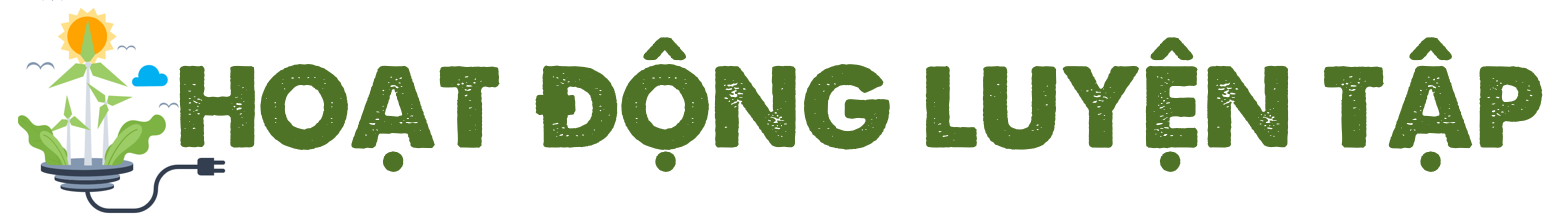 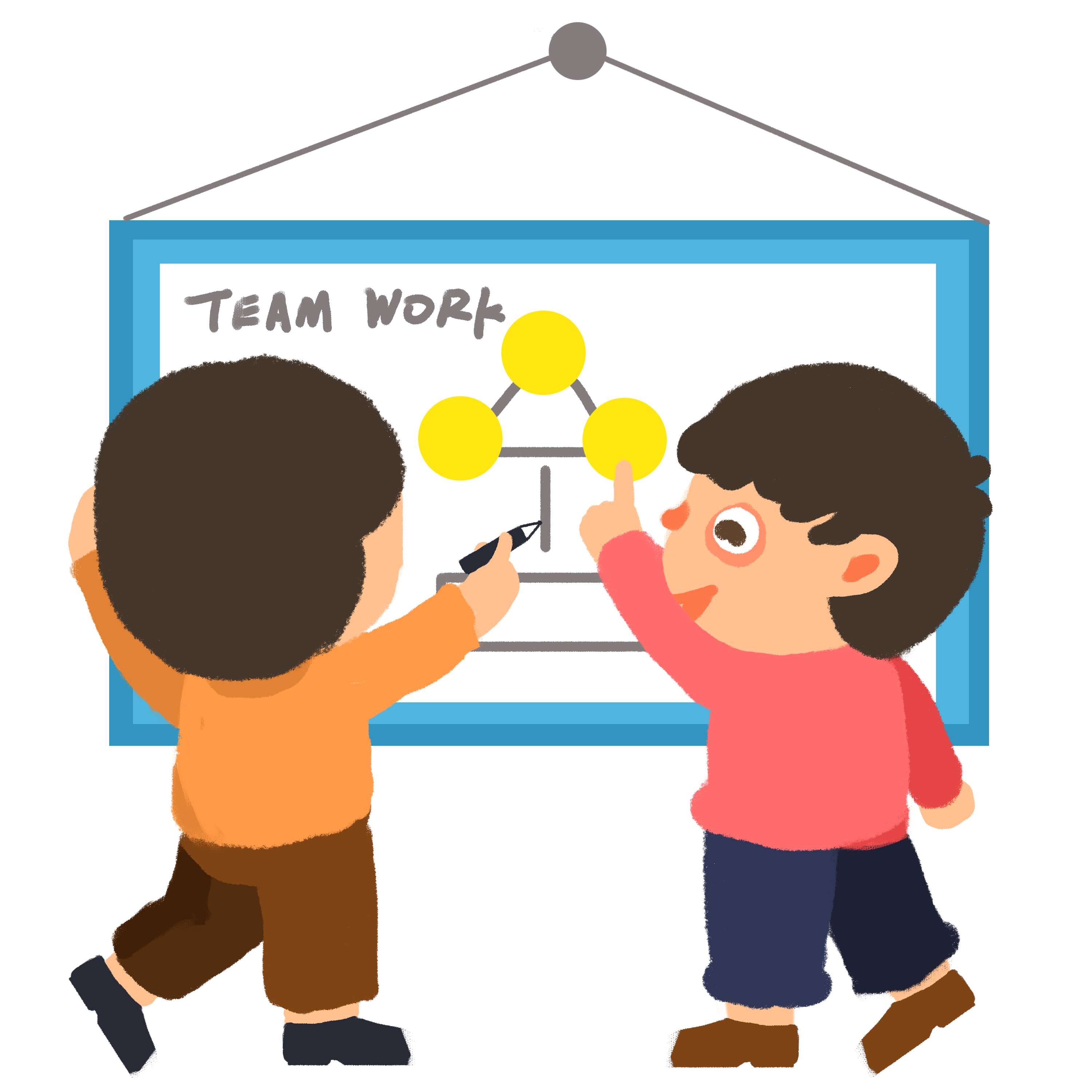 HOẠT ĐỘNG CẶP ĐÔI
Dạng 2 : Lũy thừa
Bài tập 3 SGK trang 83
3.  Tính
(1 bạn lên bảng trình bày cả bài)
[Speaker Notes: Font theo SGK
HS trình bày trên bảng, chữa trực tiếp sản phẩm, không trình chiếu đáp án]
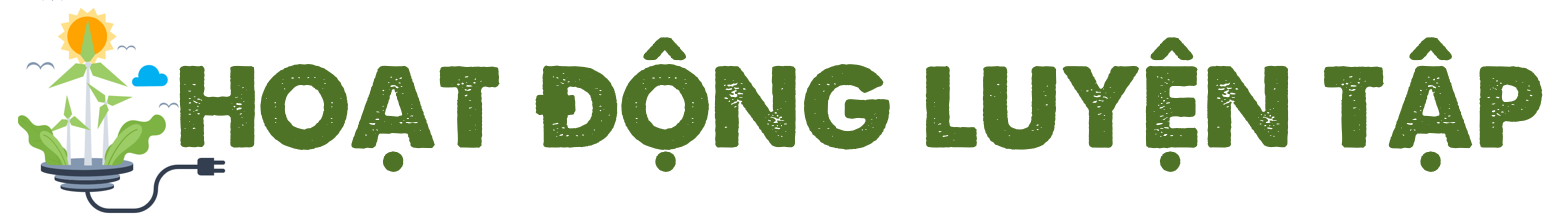 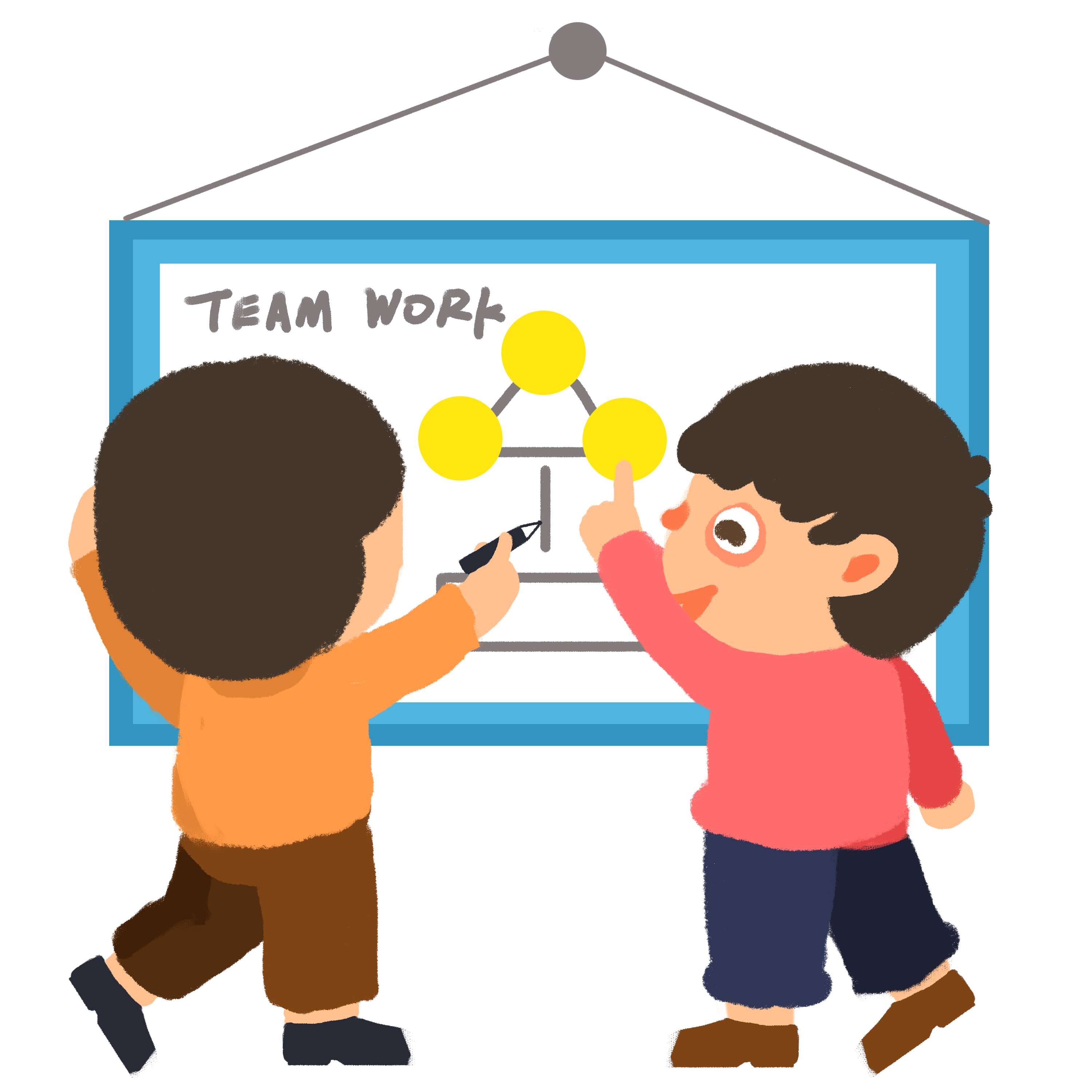 Dạng 2 : Lũy thừa
Bài tập 3 SGK trang 83
3.  Tính
HOẠT ĐỘNG CẶP ĐÔI
(1 bạn lên bảng trình bày cả bài)
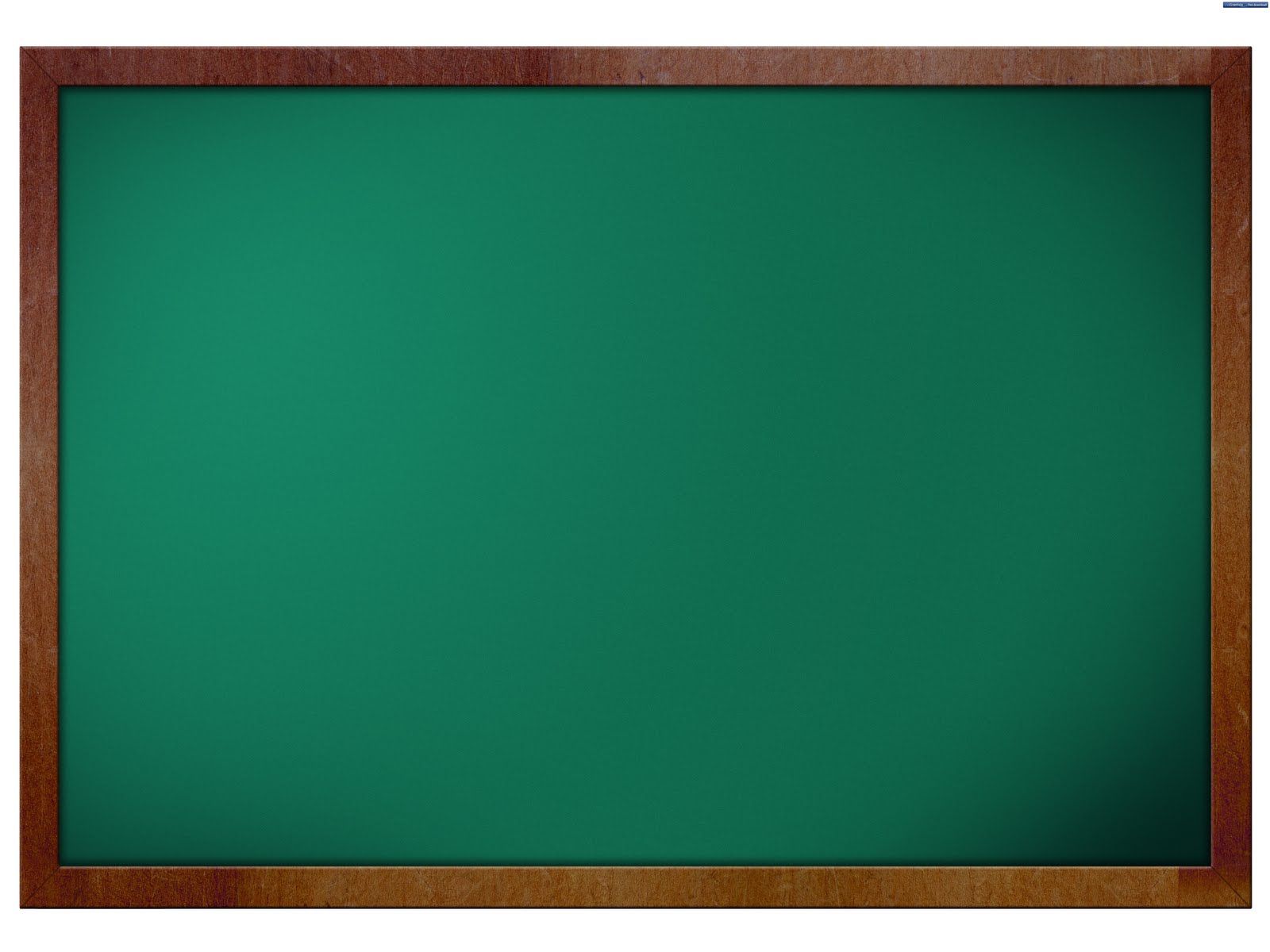 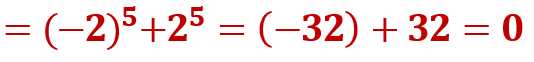 [Speaker Notes: Font theo SGK
HS trình bày trên bảng, chữa trực tiếp sản phẩm, không trình chiếu đáp án]
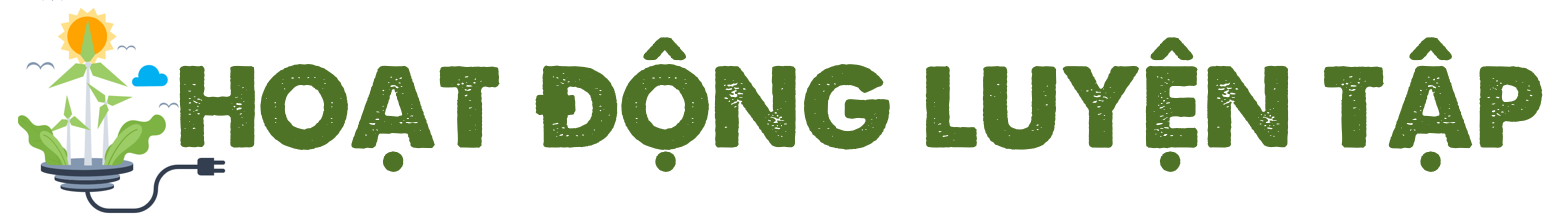 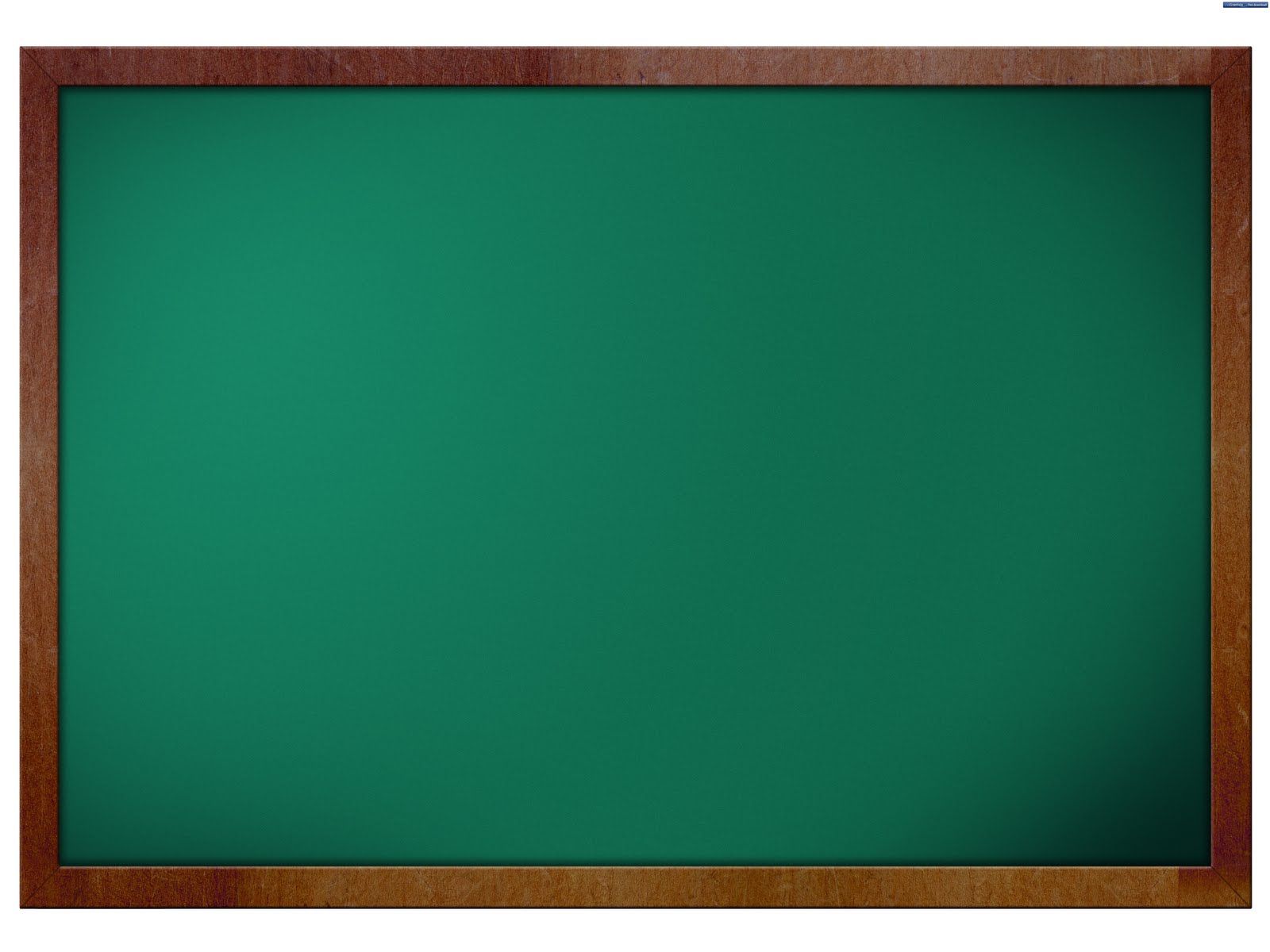 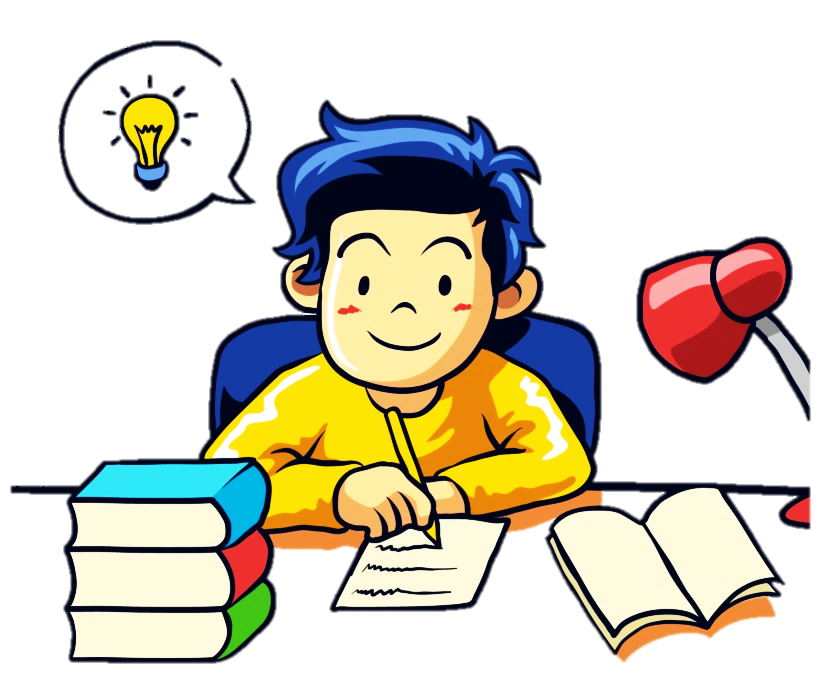 HOẠT ĐỘNG CÁ NHÂN
Dạng 3 : Tính giá trị biểu thức
Bài tập 5 SGK trang 83
5.  Tính giá trị của biểu thức trong mỗi trường hợp sau:
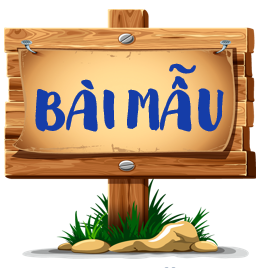 (1 bạn lên bảng trình bày)
[Speaker Notes: Font theo SGK
HS trình bày trên bảng, chữa trực tiếp sản phẩm, không trình chiếu đáp án]
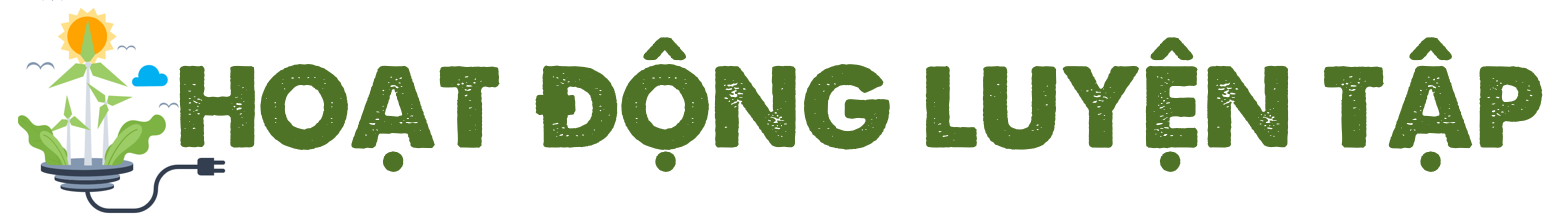 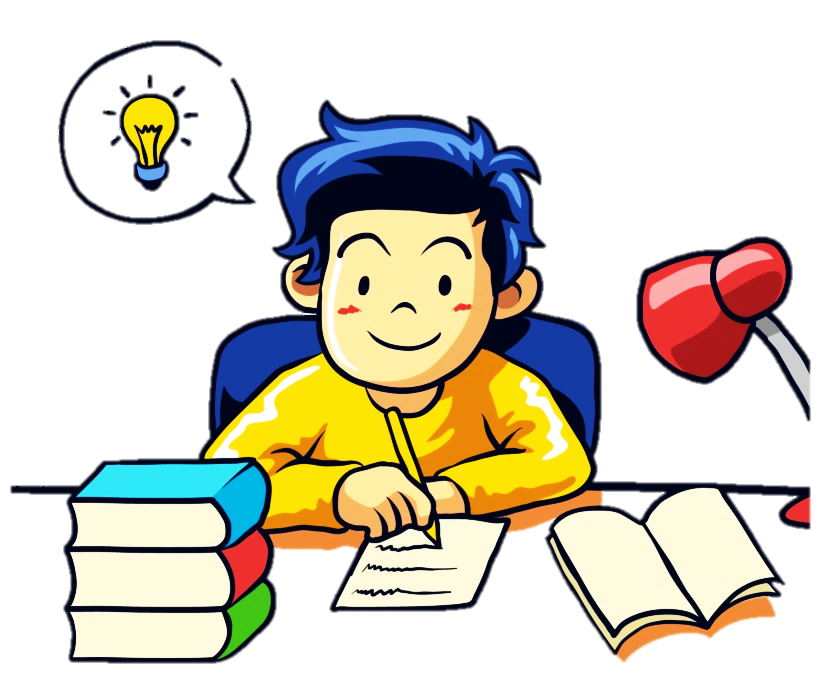 HOẠT ĐỘNG CÁ NHÂN
Dạng 4 : Tính một cách hợp lý
Bài tập 7 SGK trang 83
1 bạn làm 2 ý a và b;   1 bạn làm 2 ý c và d
7.  Tính một cách hợp lí:
[Speaker Notes: Font theo SGK
HS trình bày trên bảng, chữa trực tiếp sản phẩm, không trình chiếu đáp án]
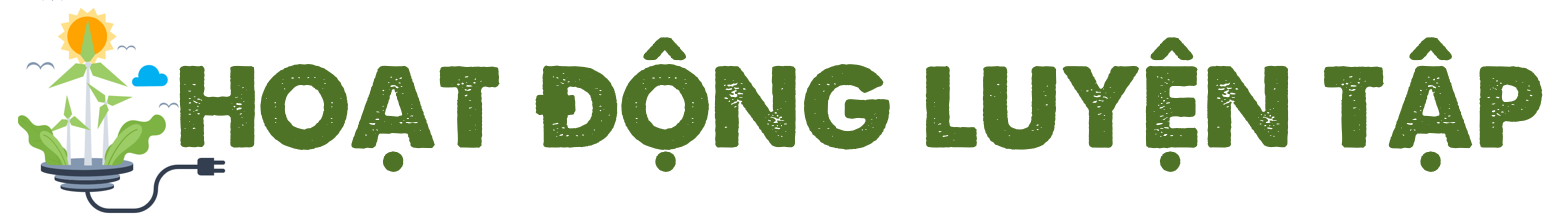 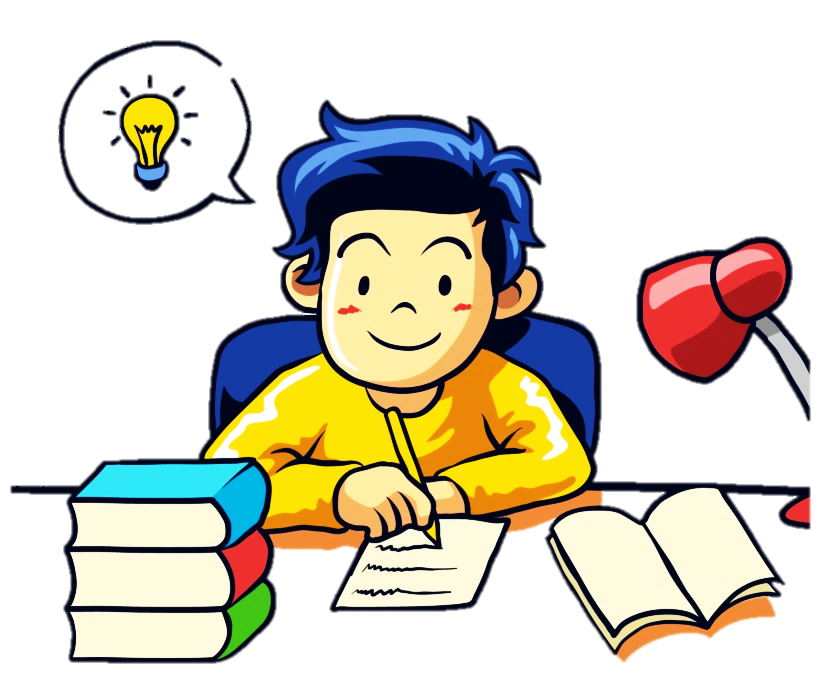 Dạng 4 : Tính một cách hợp lý
Bài tập 7 SGK trang 83
HOẠT ĐỘNG CÁ NHÂN
7.  Tính một cách hợp lí:
[Speaker Notes: Font theo SGK
HS trình bày trên bảng, chữa trực tiếp sản phẩm, không trình chiếu đáp án]
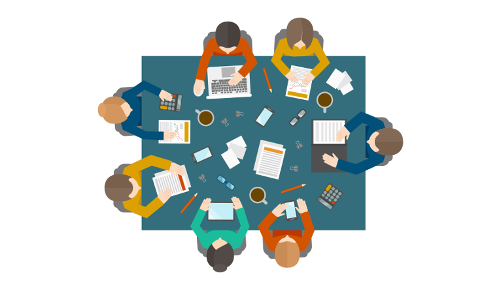 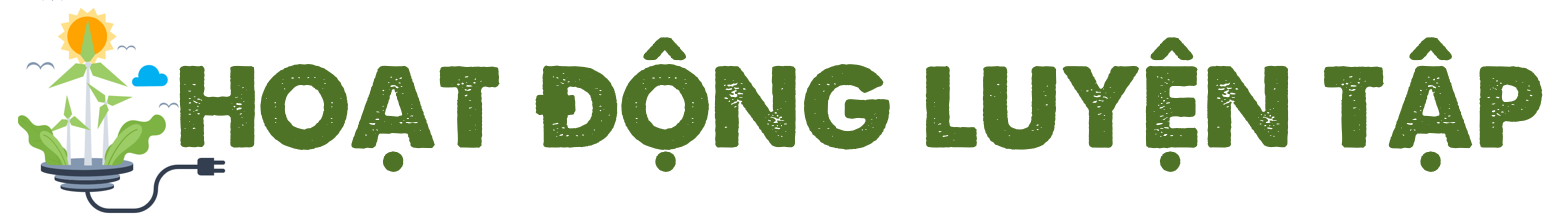 HOẠT ĐỘNG NHÓM
Làm bài tập 9 – SGK trang 83
- 30
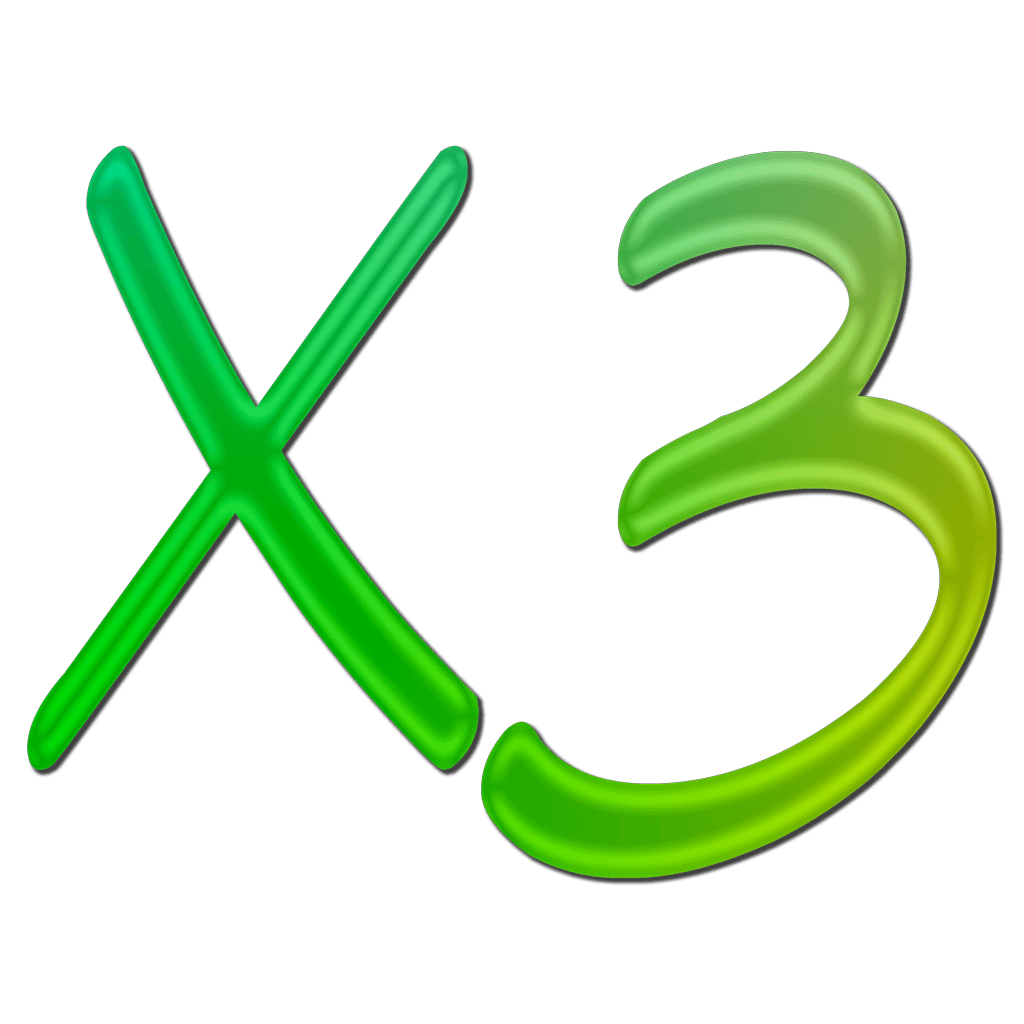 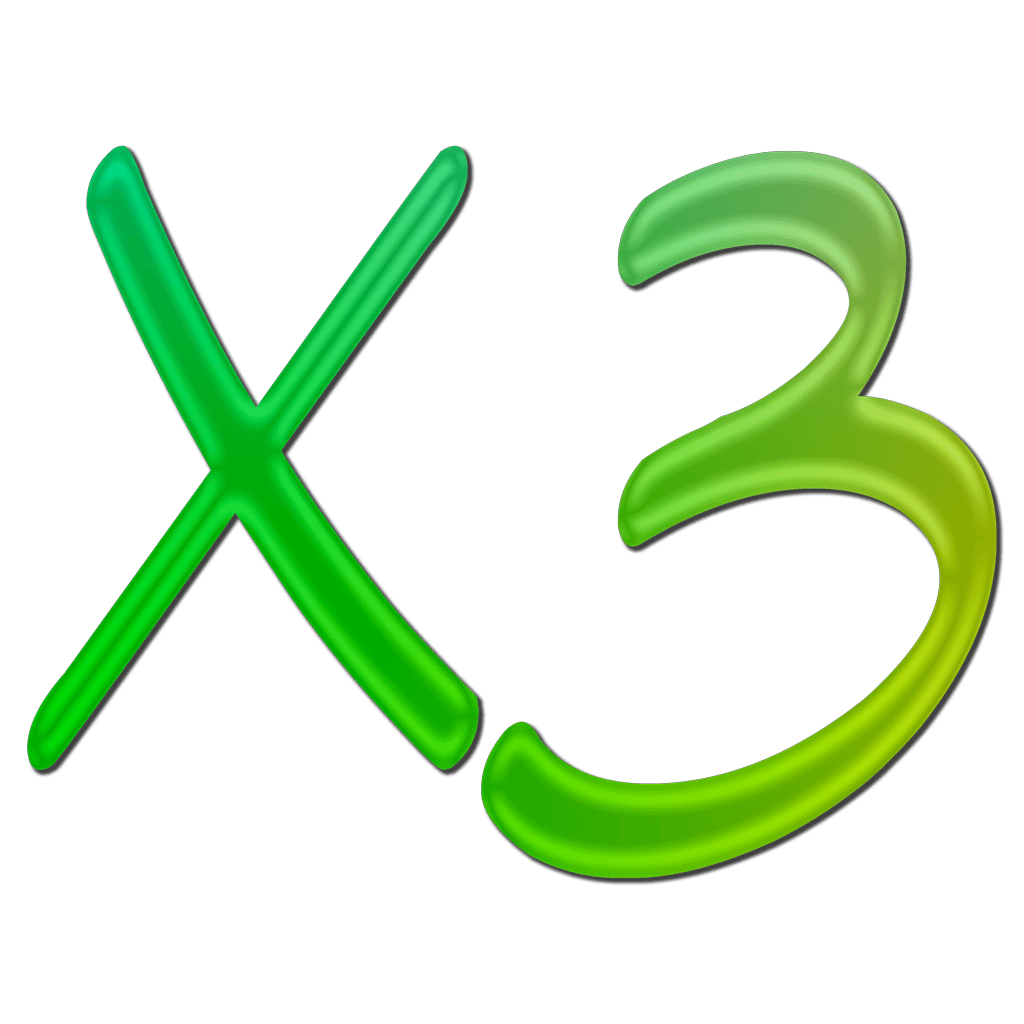 70
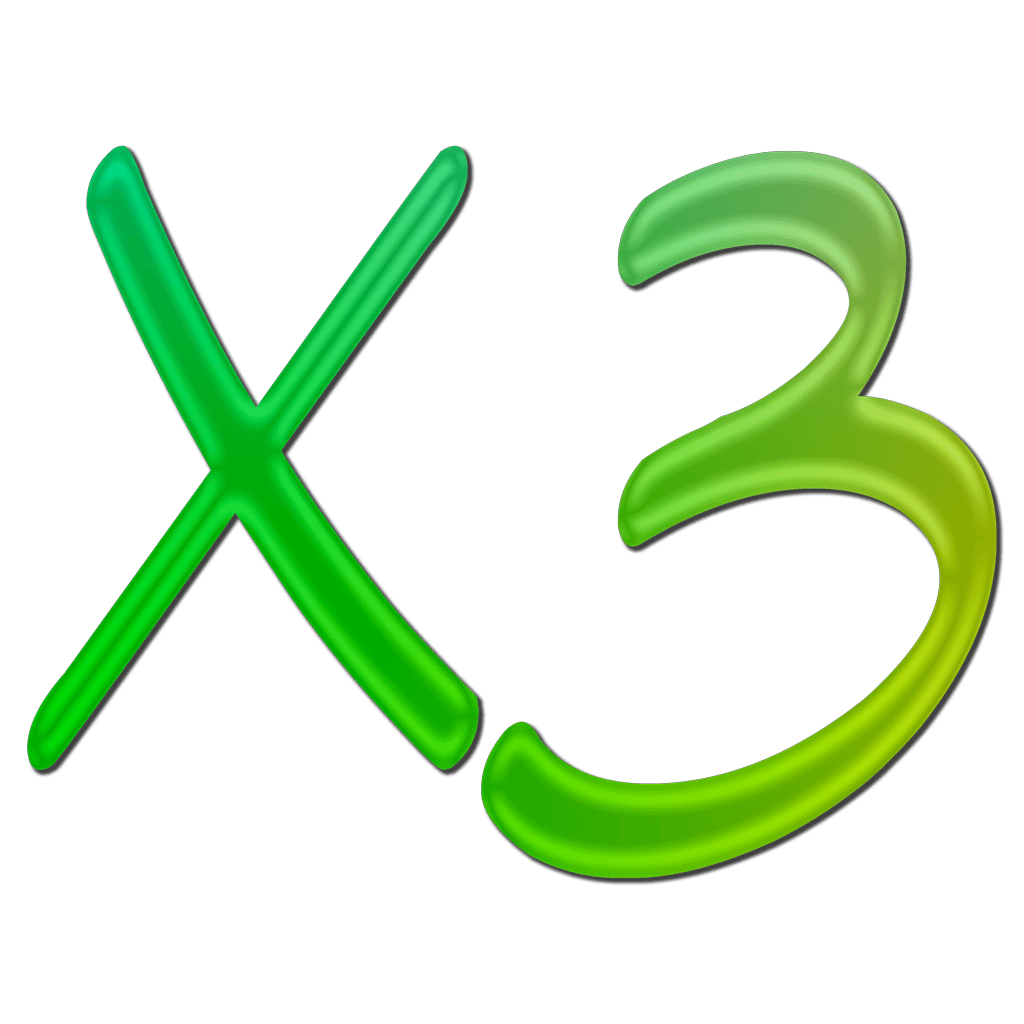 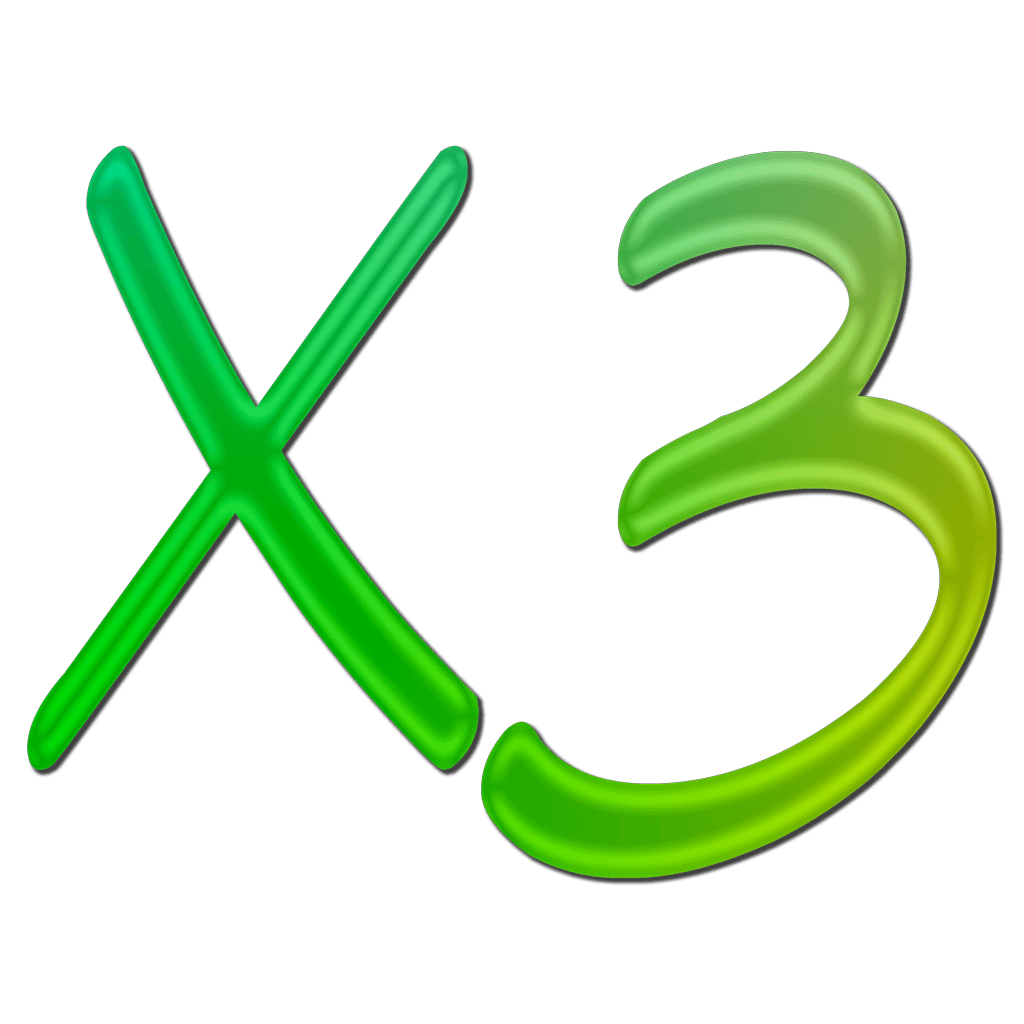 [Speaker Notes: Font theo SGK
HS trình bày trên bảng, chữa trực tiếp sản phẩm, không trình chiếu đáp án]
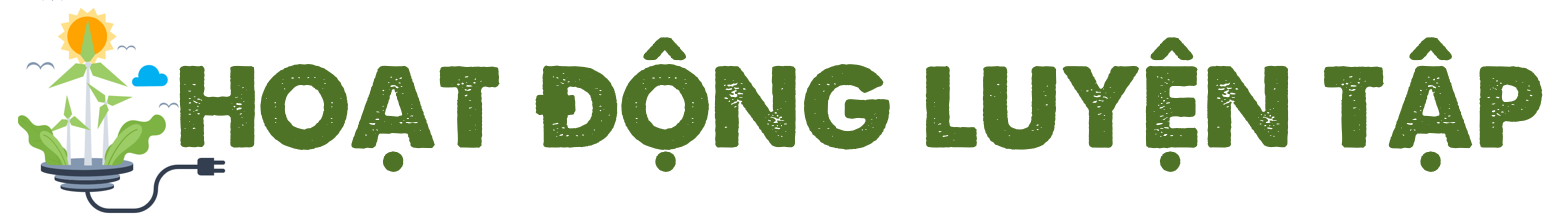 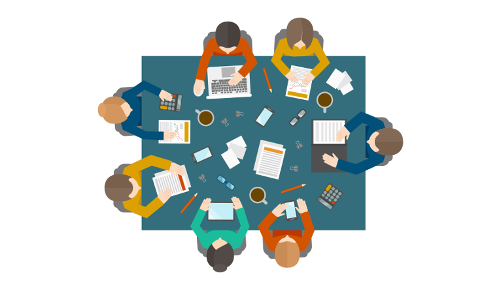 HOẠT ĐỘNG NHÓM
[Speaker Notes: Font theo SGK
HS trình bày trên bảng, chữa trực tiếp sản phẩm, không trình chiếu đáp án]
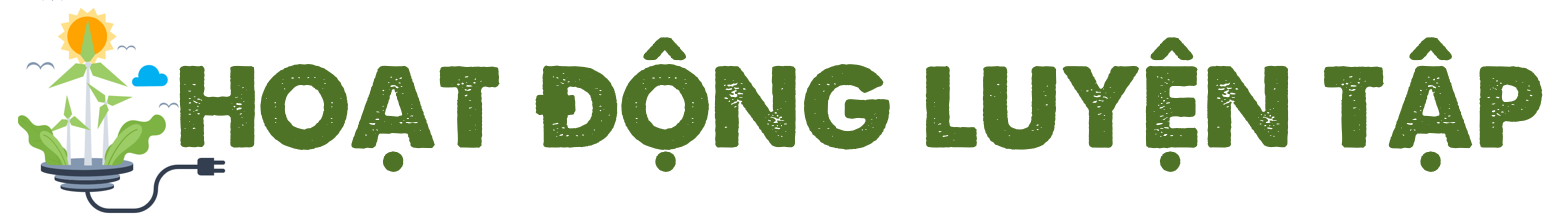 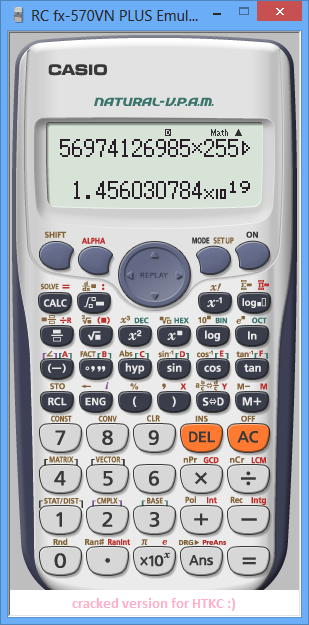 Giới thiệu cách sử dụng máy tính bỏ túi (casio fx 500MS; casio fx570vn Plus; casio fx 580VNX;…)
(-)
=
7
3
x
6
1
(-)
(-)
=
3
2
x
5
1
HS thực hành tính trên máy tính bài 10 (sgk – 83)
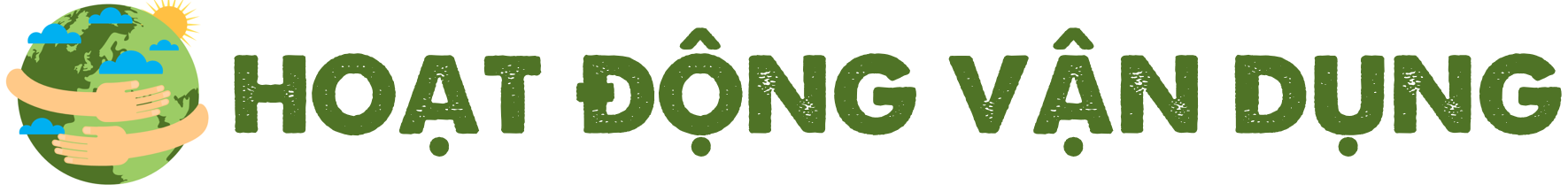 [Speaker Notes: Font theo SGK
HS trình bày trên bảng, chữa trực tiếp sản phẩm, không trình chiếu đáp án]
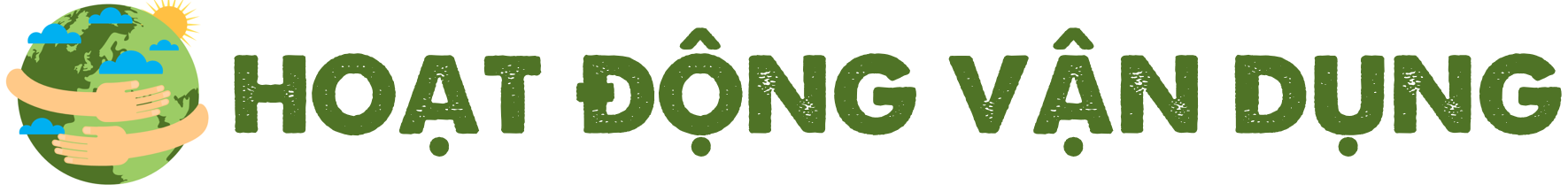 MỘT TRÒ CHƠI QUEN MÀ LẠ
`
^
Ban bi
Trong trò chơi này người chơi sẽ bắn bi vào các vòng tròn trên mặt đất, bạn K đã bắn được 2 viên điểm 5, 2 viên điểm 0 và 2 viên điểm -1. Bạn M đã bắn được 1 viên điểm 10, 2 viên điểm 5, 1 viên điểm -1 và 2 viên điểm  -10. Hỏi bạn nào được điểm cao hơn?
10
5
0
-1
-10
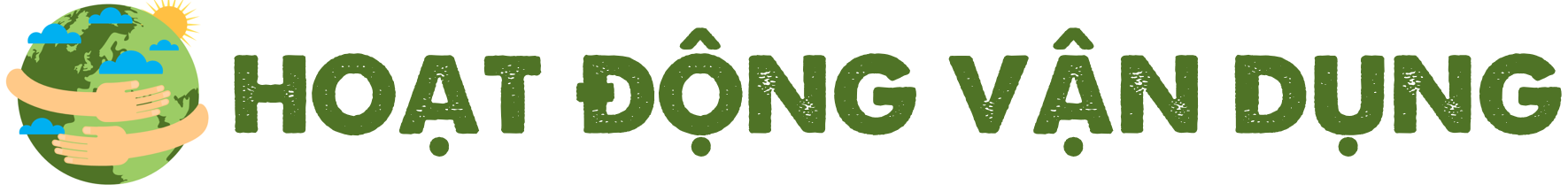 Trong trò chơi này người chơi sẽ bắn bi vào các vòng tròn trên mặt đất, bạn K đã bắn được 2 viên điểm 5, 2 viên điểm 0 và 2 viên điểm -1. Bạn M đã bắn được 1 viên điểm 10, 2 viên điểm 5, 1 viên điểm -1 và 2 viên điểm -10. Hỏi bạn nào được điểm cao hơn?
`
10
^
Ban bi
5
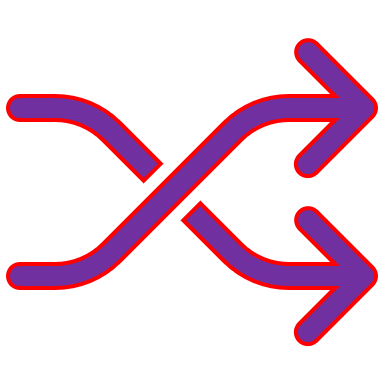 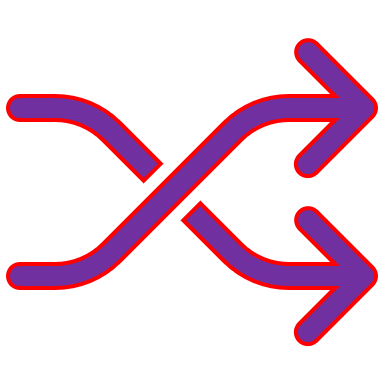 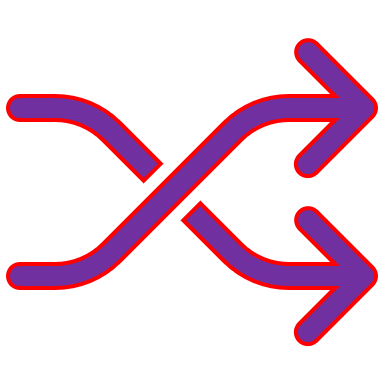 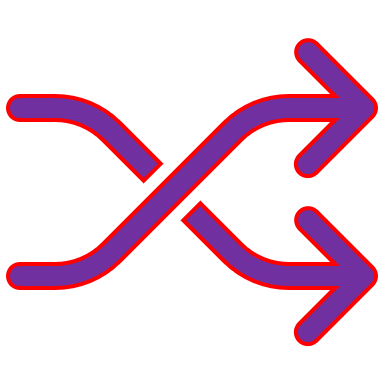 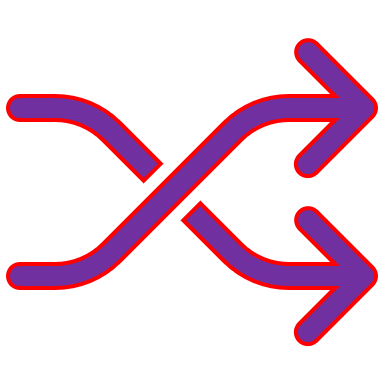 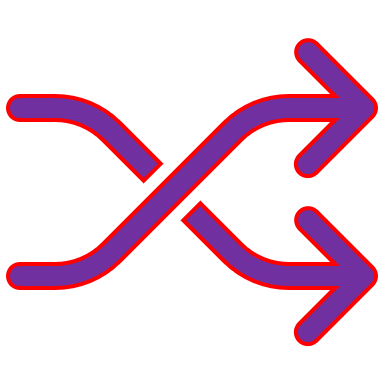 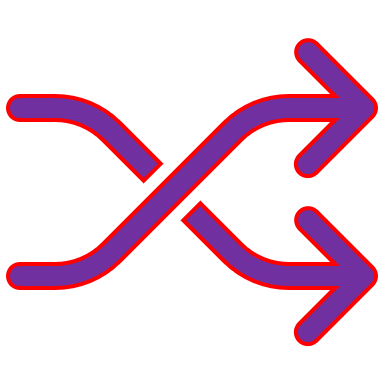 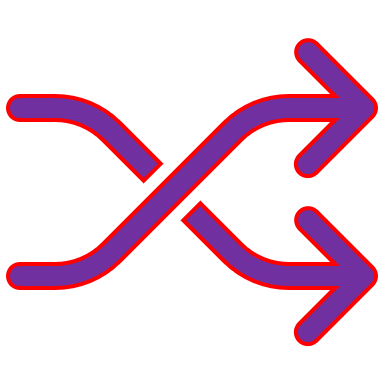 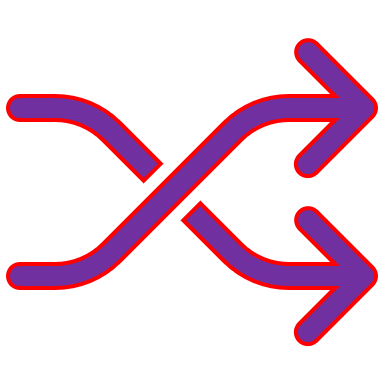 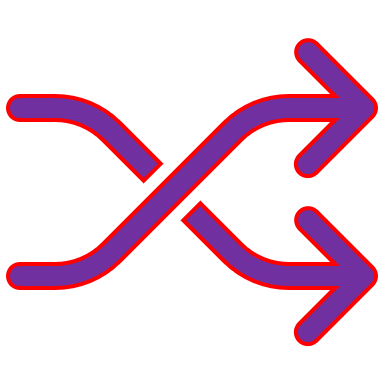 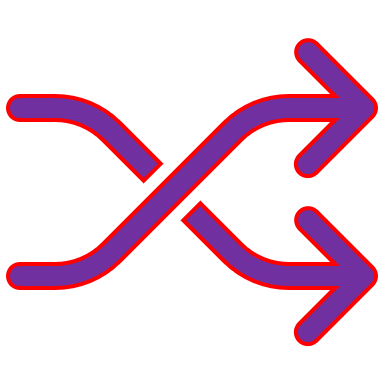 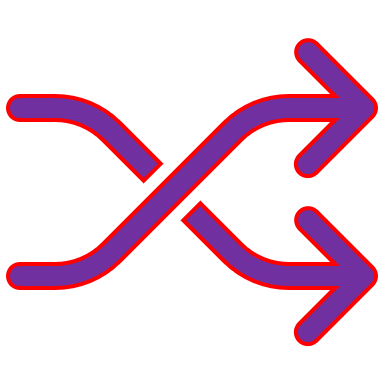 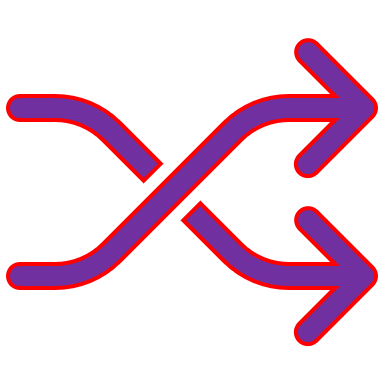 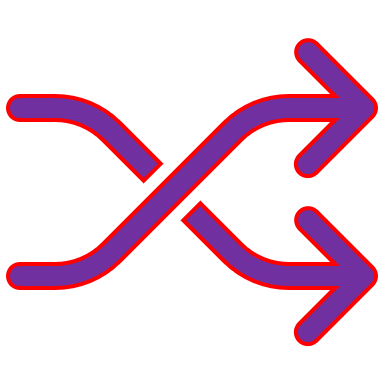 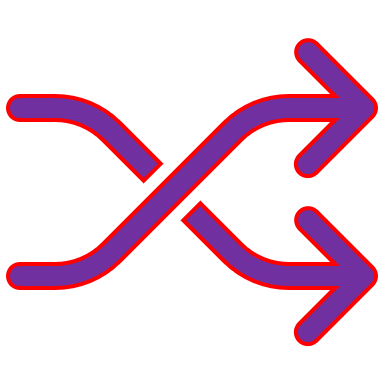 0
-1
-10
Vậy bạn K được điểm cao hơn.
GIÁO DỤC TRÒ CHƠI DÂN GIAN VÀ THỂ THAO NHIỀU HƠN THAY CHO TRÒ TRƠI ĐIỆN TỬ
[Speaker Notes: GIÁO DỤC TRÒ CHƠI DÂN GIAN NHIỀU HƠN THAY VÌ TRÒ TRƠI ĐIỆN TỬ]
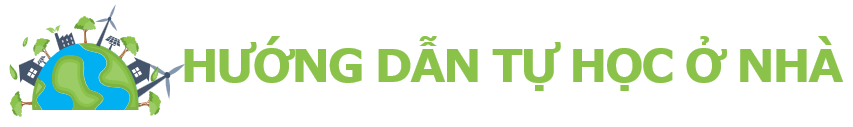 So  sánh  quy  tắc  dấu  của  phép  nhân  và  phép  cộng  2   số nguyên.
Chuẩn bị giờ sau: các em hãy ôn lại phép chia các số tự nhiên,quan hệ chia hết tính chất chia hết đã học đọc trước nội dung bài 6 – Phép chia hết hai số nguyên, quan hệ chia hết trong tập hợp số nguyên SGK trang 84.
-  Làm các bài tập còn lại trong SGK, SBT.